In the name of God
Case Study
Prepared  By : Dr fatemeh kokabeh
ID:
A 64 year old woman                                                                                                             Born in kermanshah and live in tehran                                                                                                patient  job: retired teacher                                                                                                       Source of history: patient, reliable                                                                                           Education: Bachelor
CC:
Referral to decide to continue treatment
PI:
The patient was a 64-year-old woman whose vision problems had started in 1398.  This vision problem was in the form of reduced visual field, especially on the left.    After several months of follow-up, the MRI was finally performed on the pituitary gland and the candidate was operated on due to the pituitary mass.
Preoperative assessments
Lab
Lab (98/4/11)
MRI
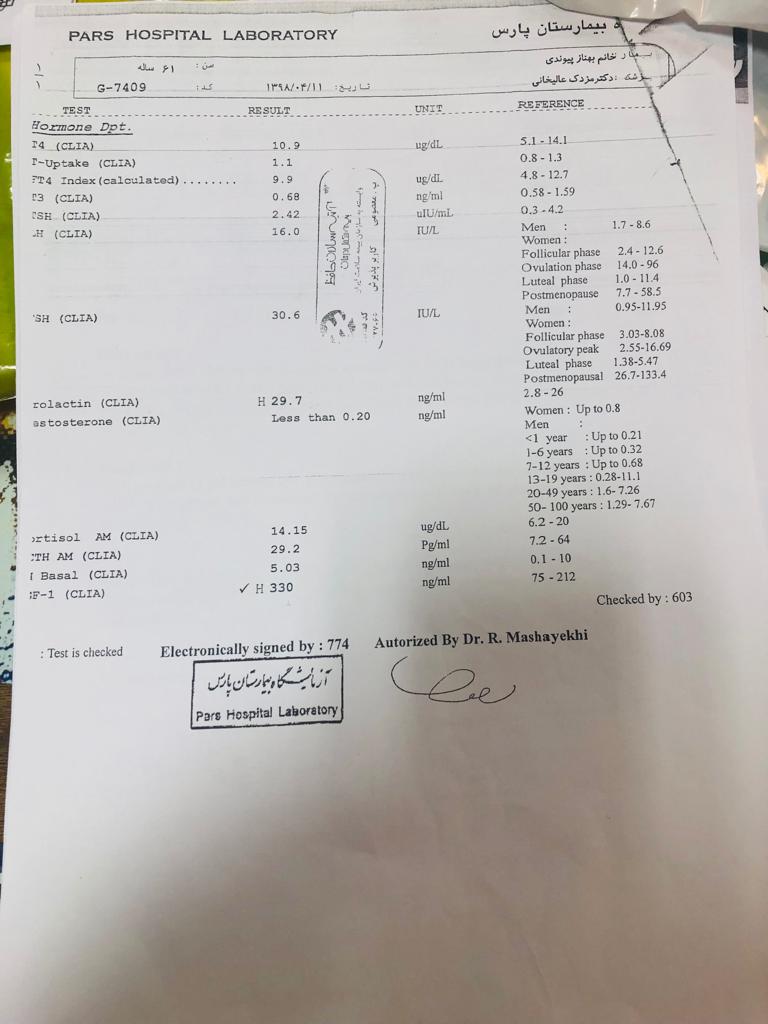 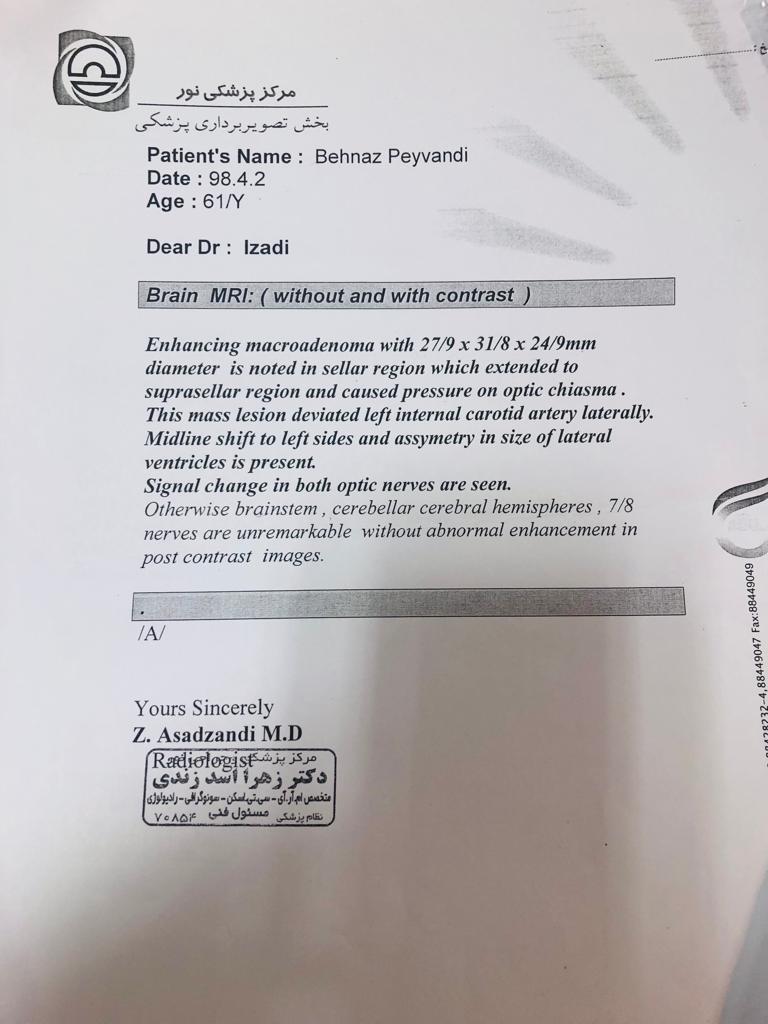 T4=10/4        TSH=2/4        prolactin =29/7ng/ml        (26)                                        testosterone =0/2 mg/ml??                                       Cortisol =15 Mc/ml            ACTH 29 pg/mL                  IGF-1=330 ng /ml(212)                GH basal =5
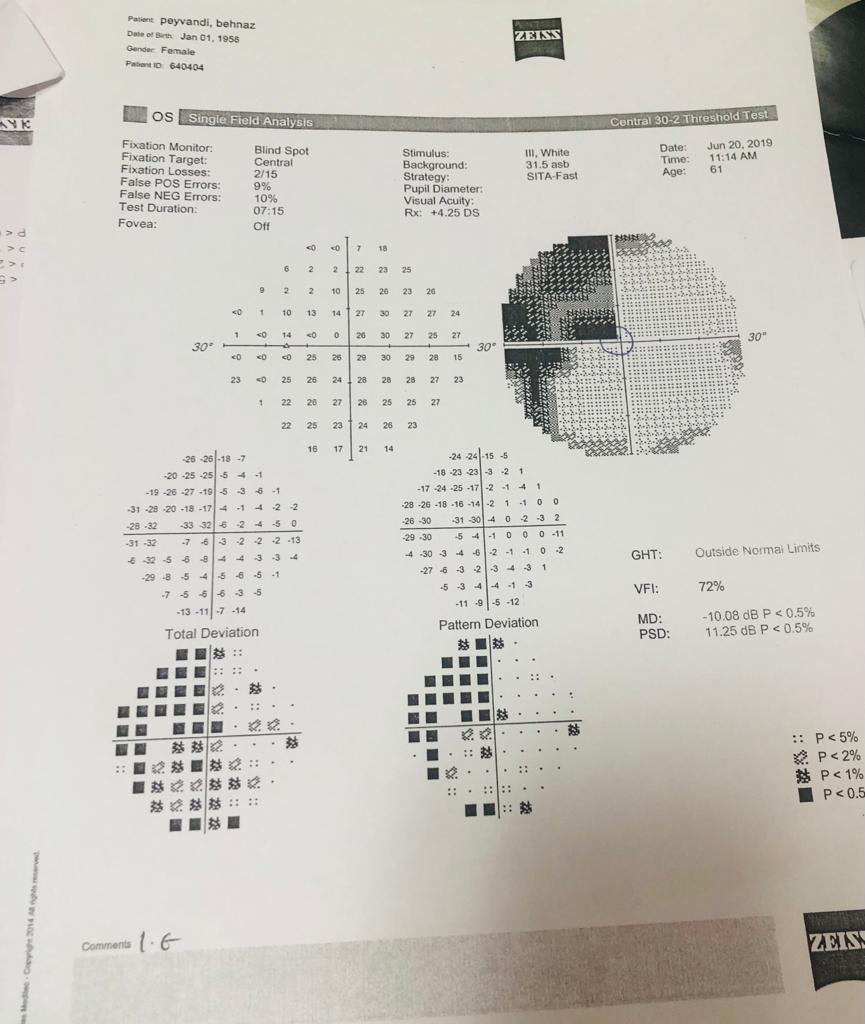 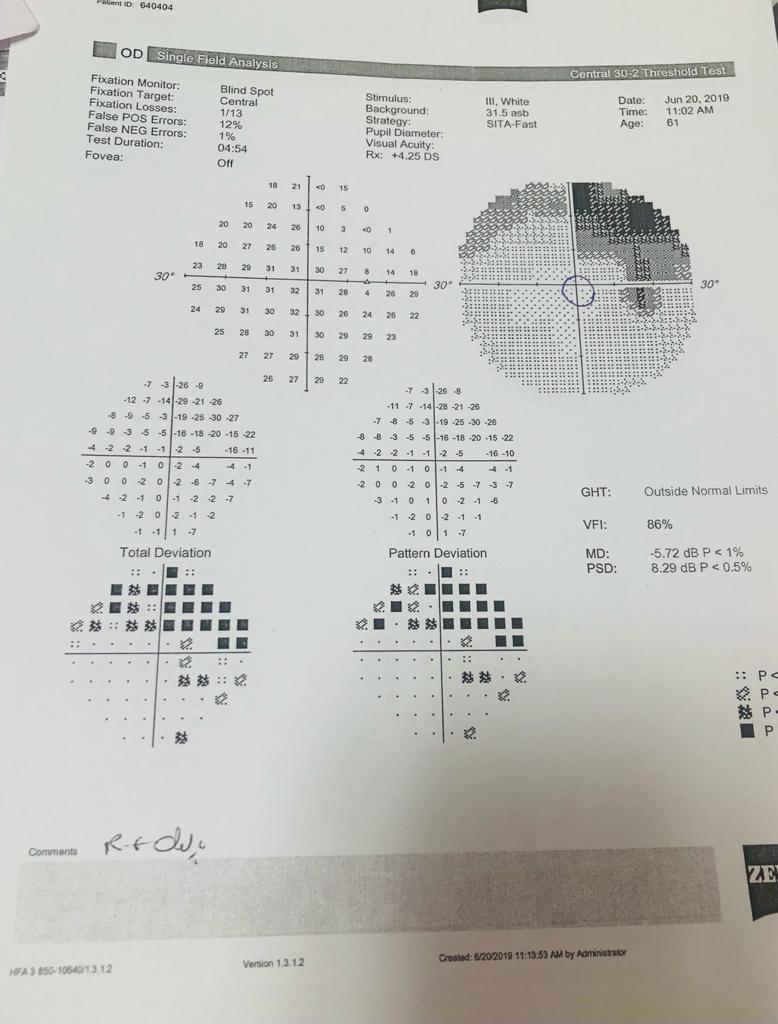 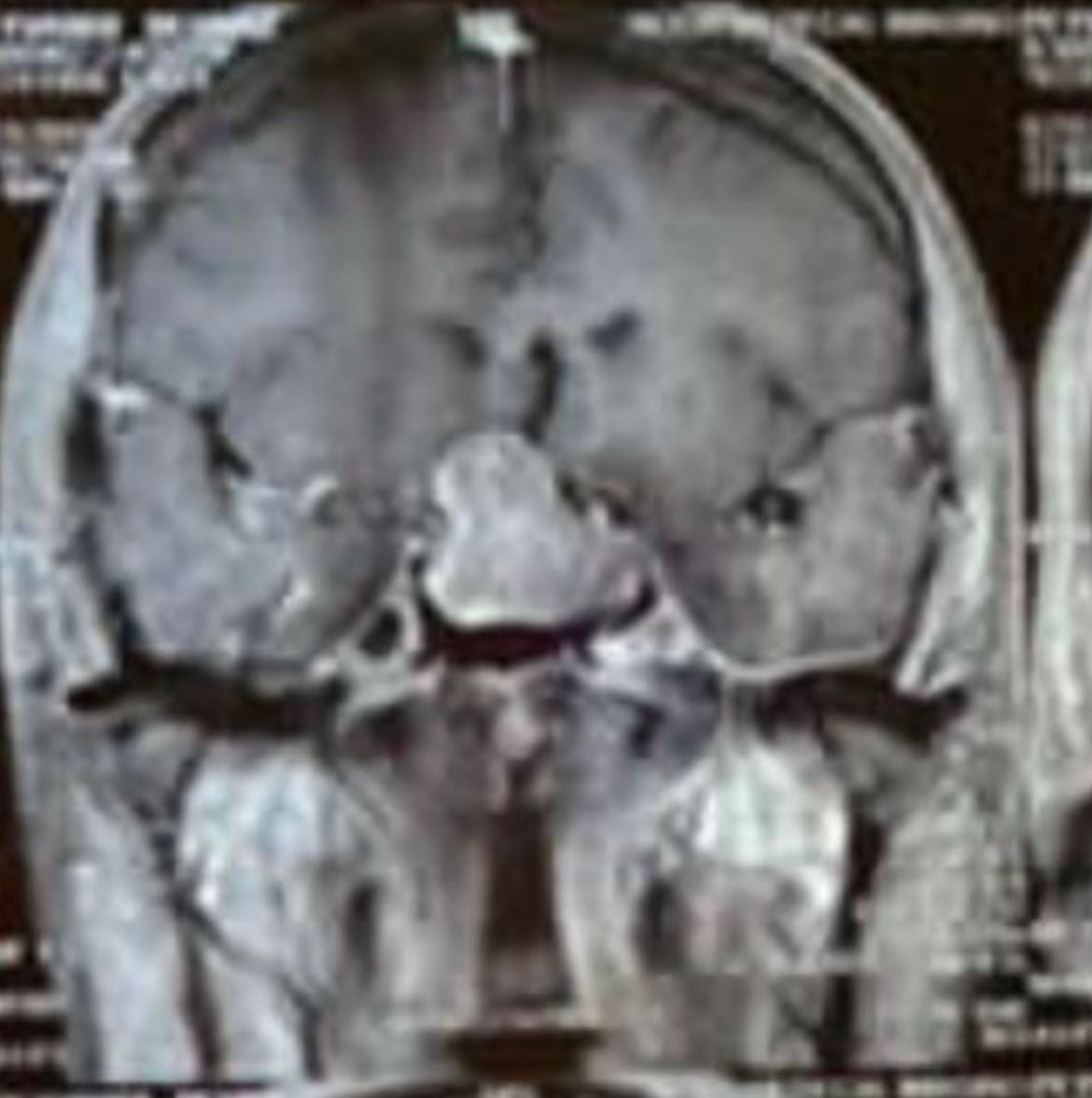 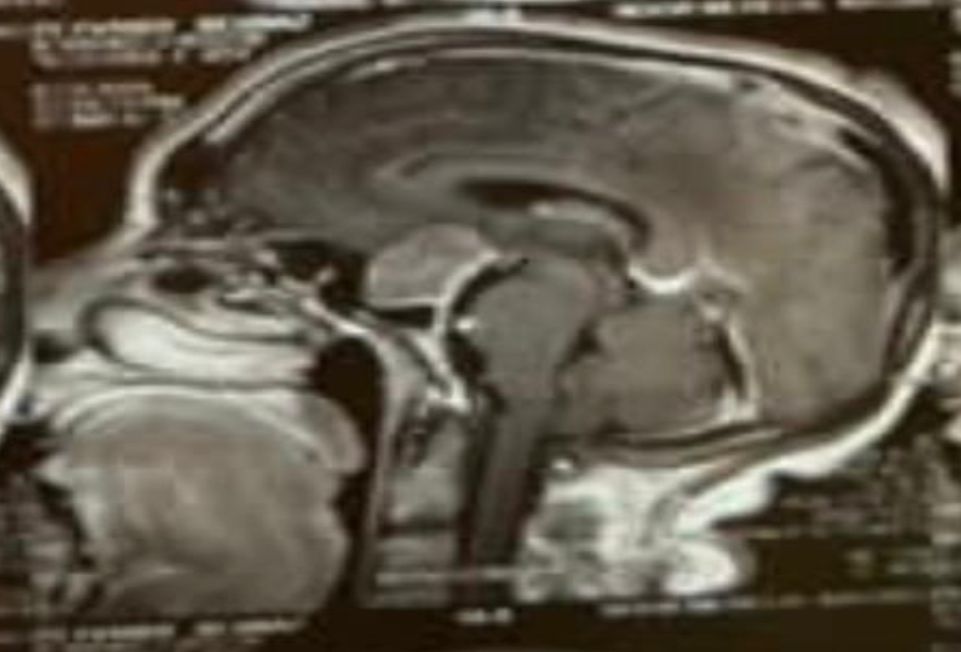 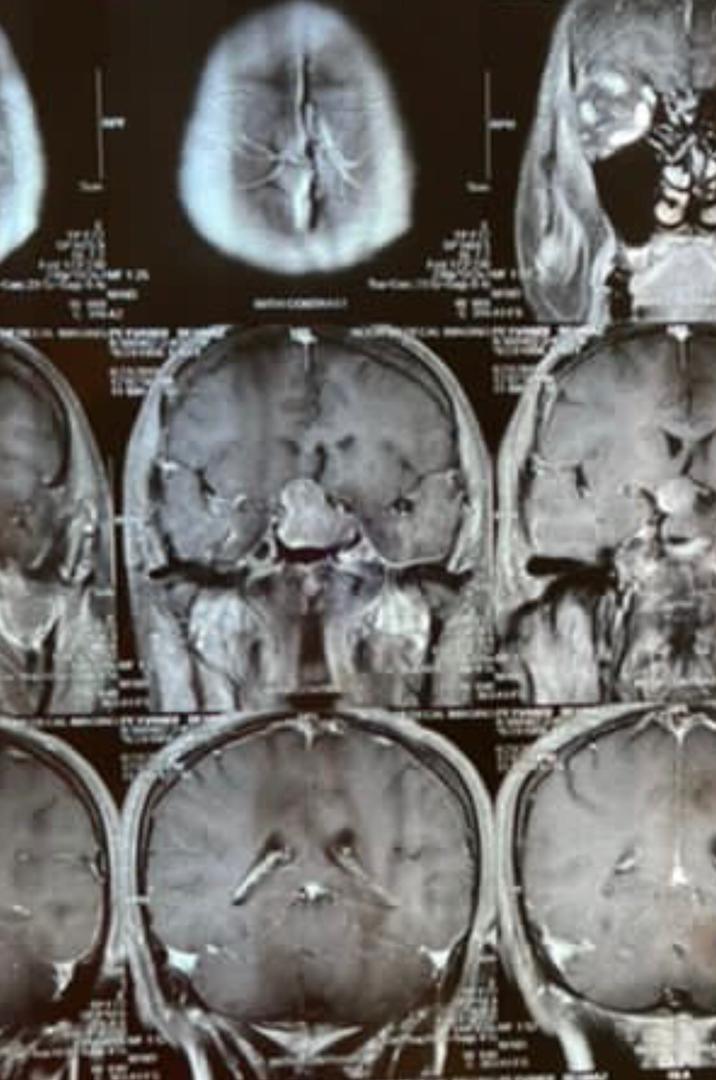 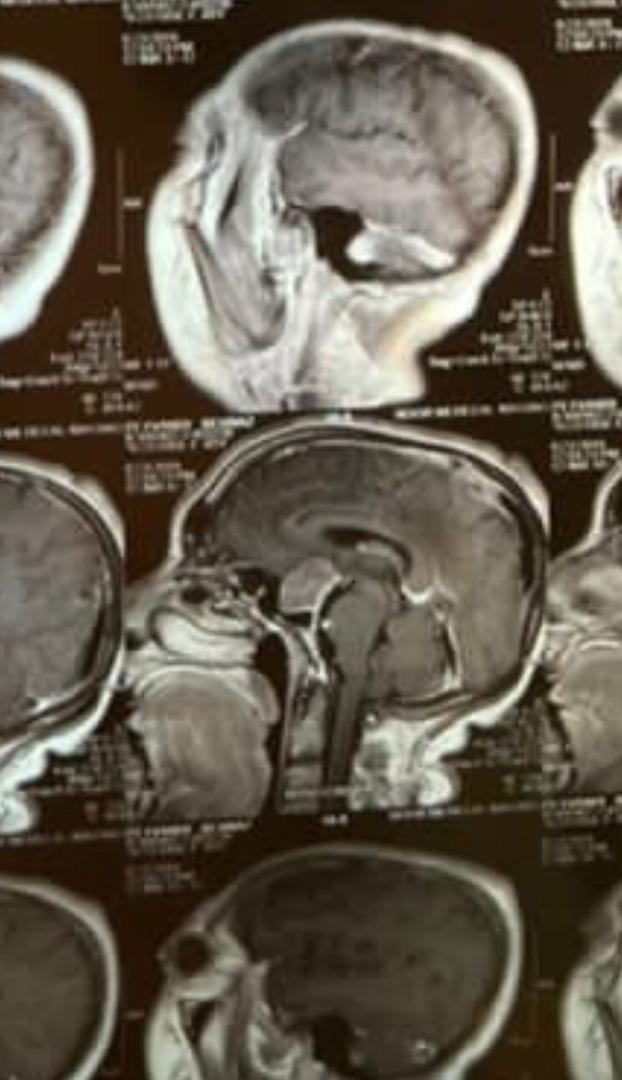 Post operative assessments
Pathology
IHC
Postoperative advice
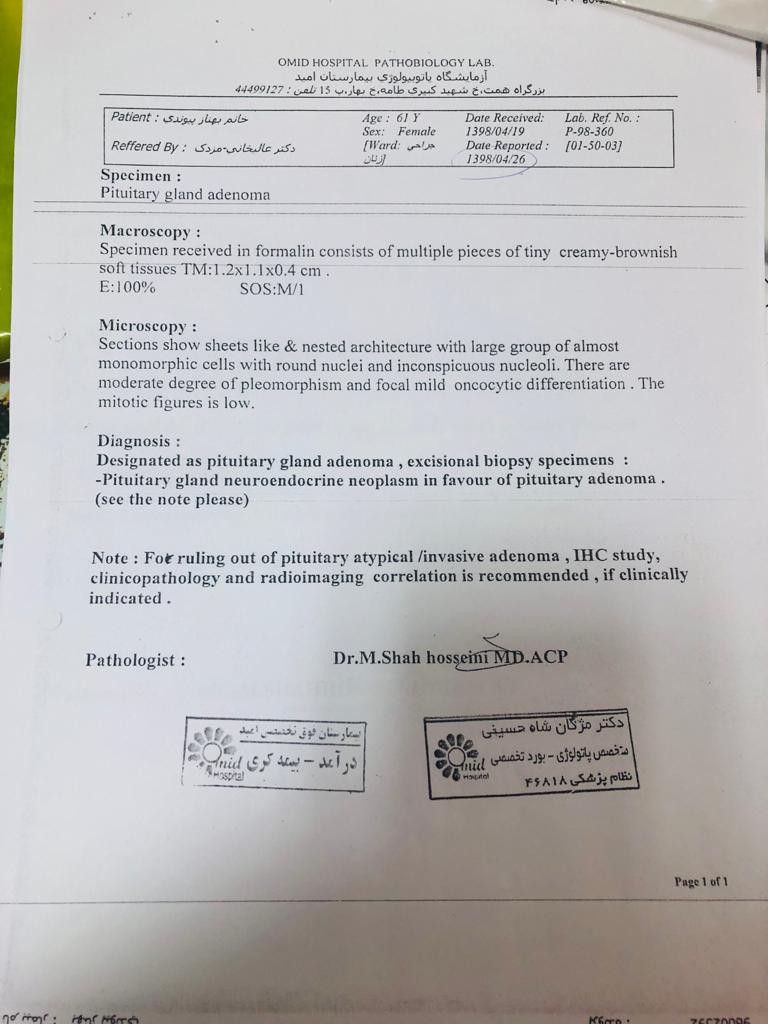 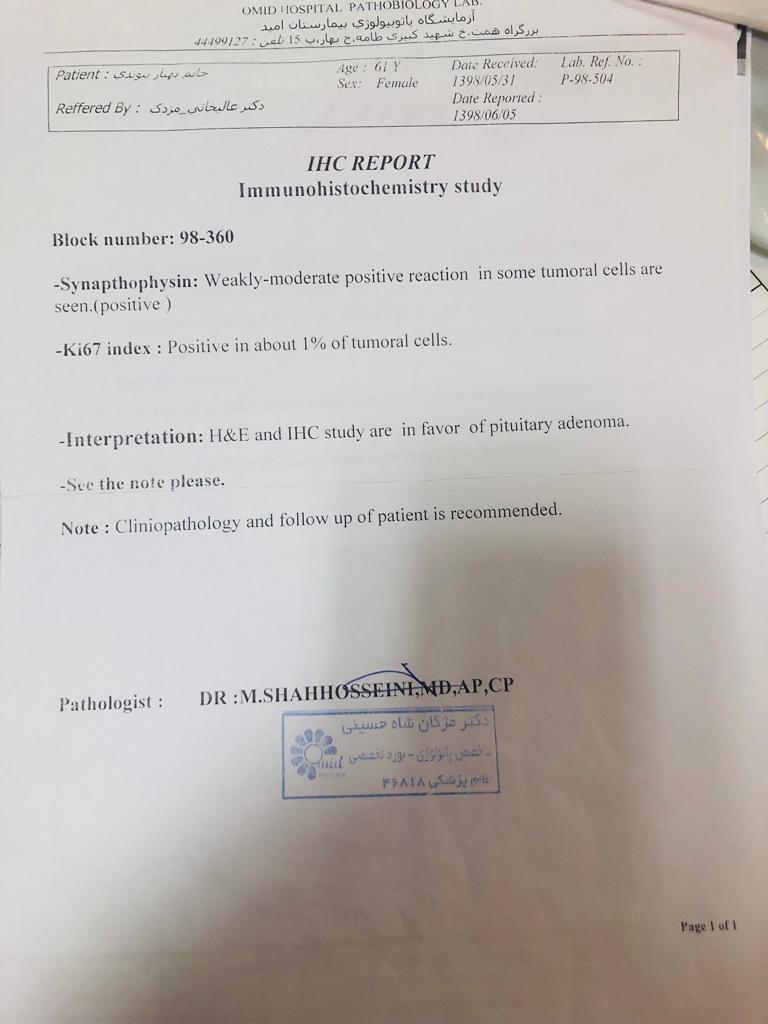 T4=10/4        TSH=2/4        prolactin =29/7ng/ml        (26)                                        testosterone =0/2 mg/ml??                                       Cortisol =15 Mc/ml            ACTH 29 pg/mL                  IGF-1=330 ng /ml(212)                GH basal =5
Do  Gama  knife                   cabergoline 1mg twice  the week                               levothyroxine                        prednisone = 2/5mg daily
Vision remained problematic until 1400, when it was re-examined due to worsening of visual symptoms
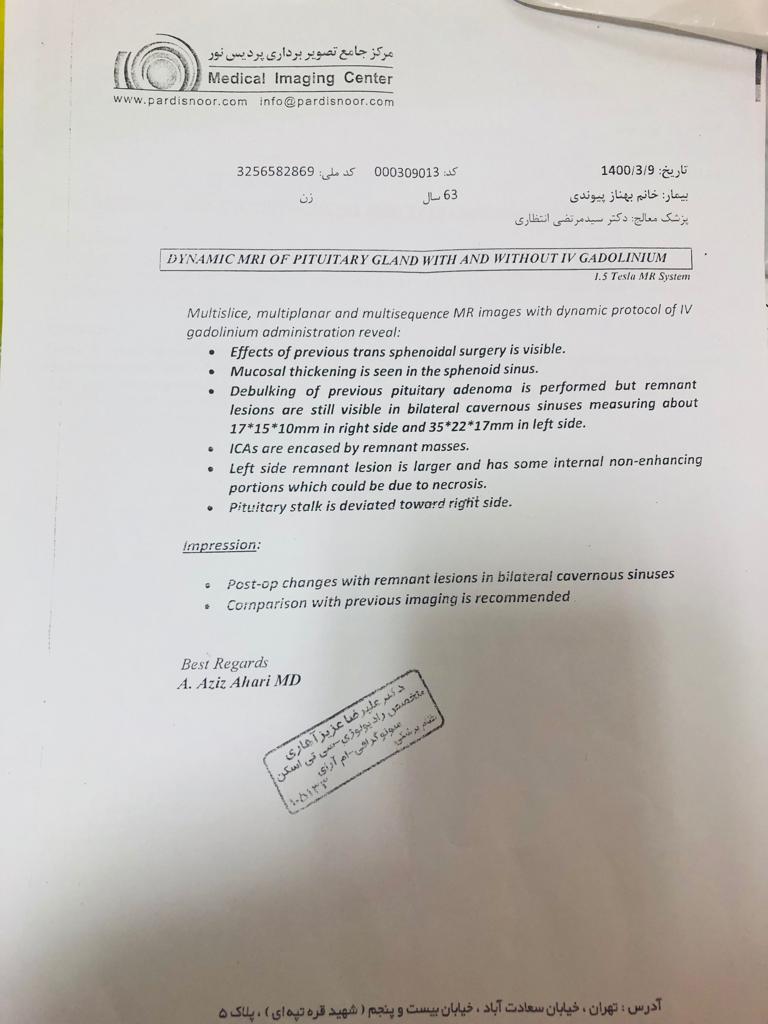 MRI
Challenge 2
Challenge 3
Up 30-day actives
Ut enim ad minim veniam, quis nostrud exercitation
Duis aute irure dolor in reprehenderit in voluptate velit
Increase conversion
Excepteur sint occaecat cupidatat non proident, sunt in culpa qui officia deserunt mollit anim id est laborum.
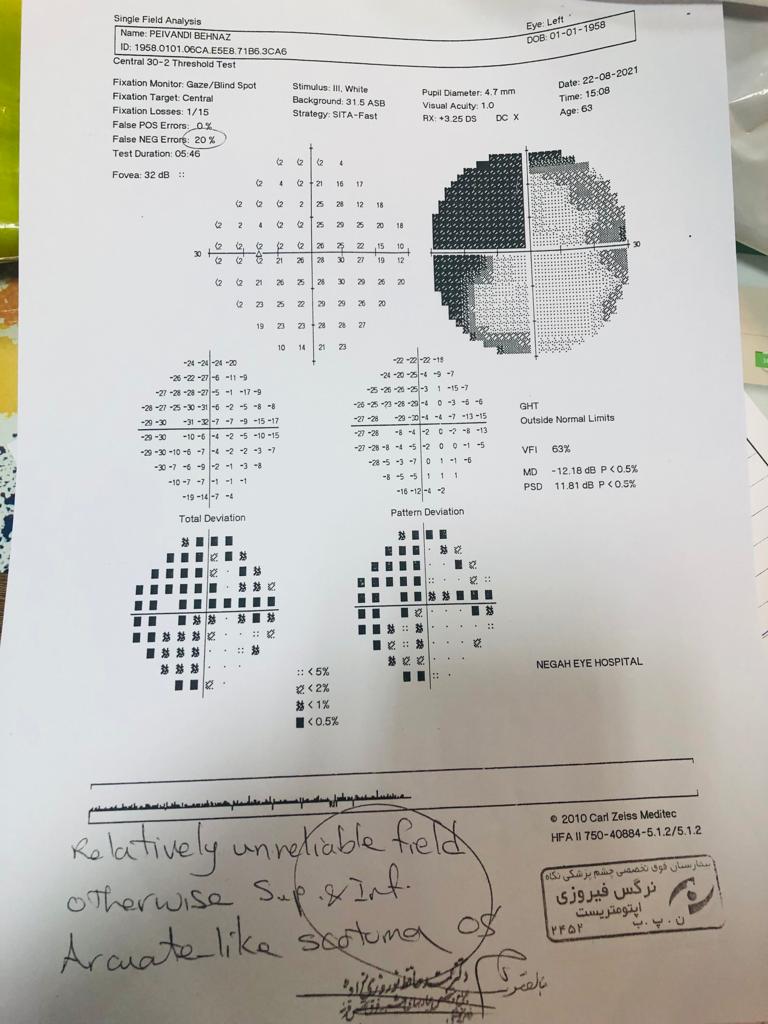 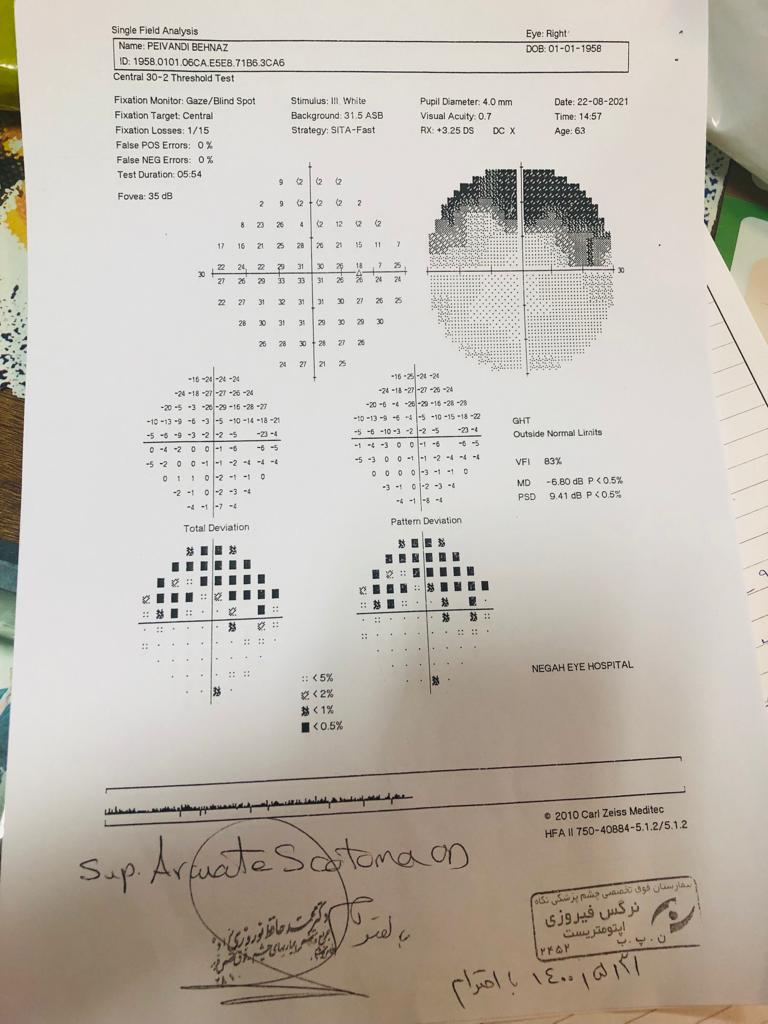 Lorem ipsum dolor sit amet, consectetur adipiscing elit, sed do eiusmod tempor incididunt ut labore et dolore magna aliqua.
Premetry
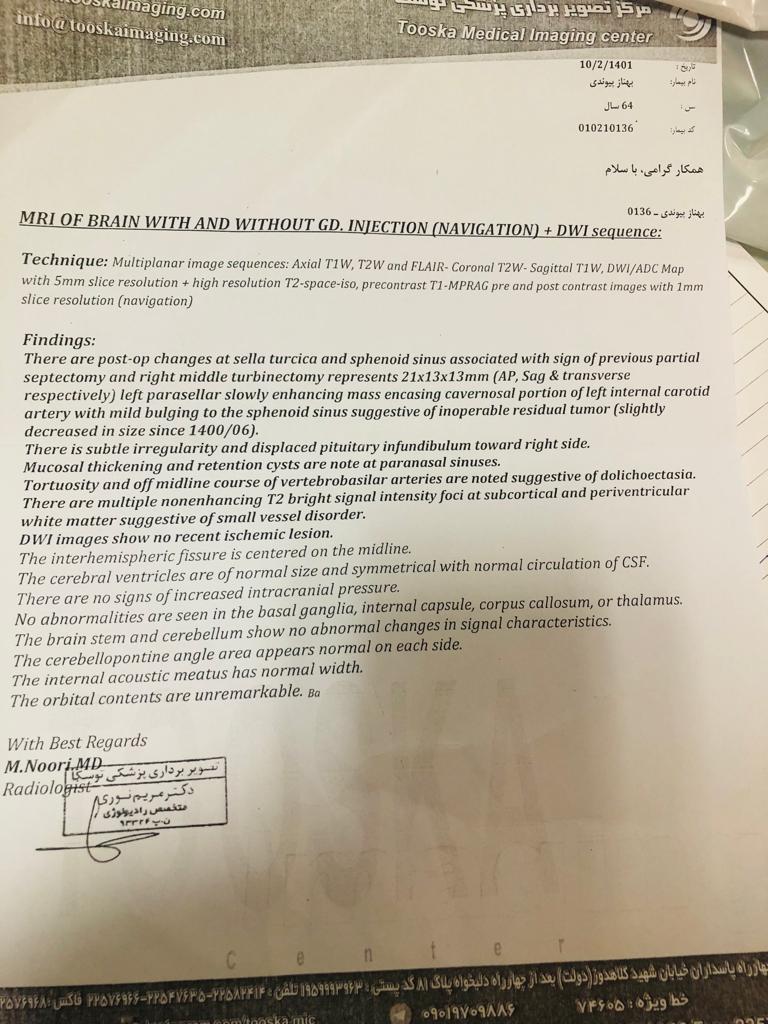 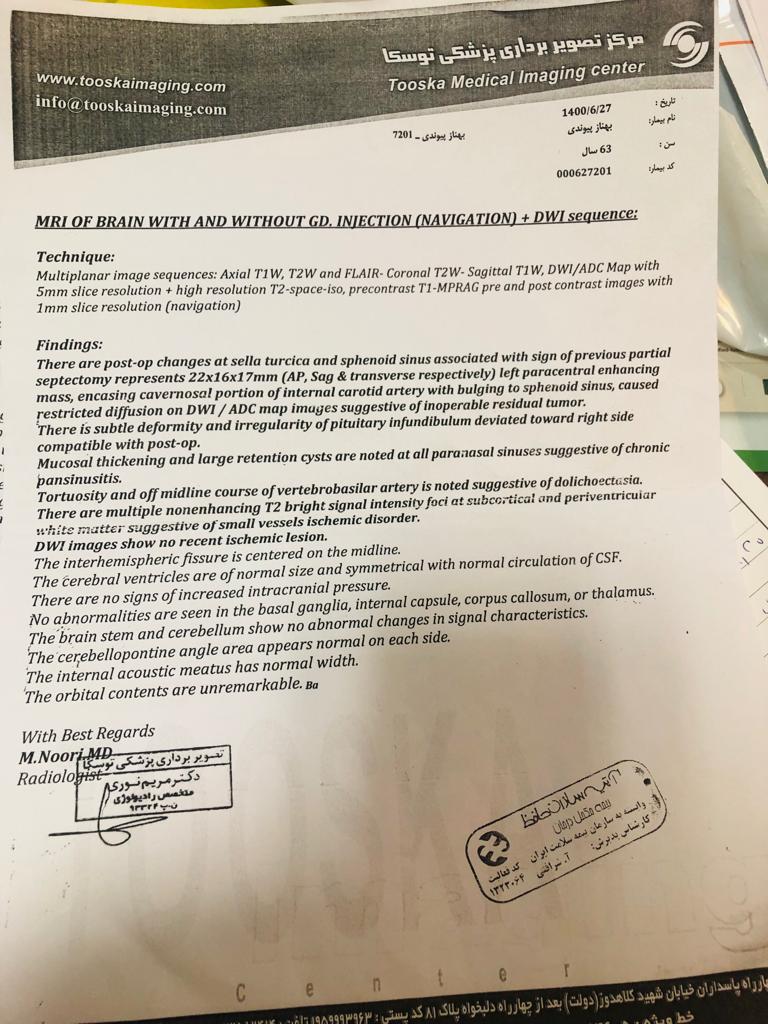 Post RT
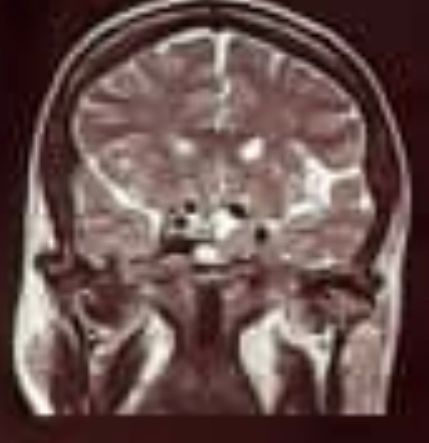 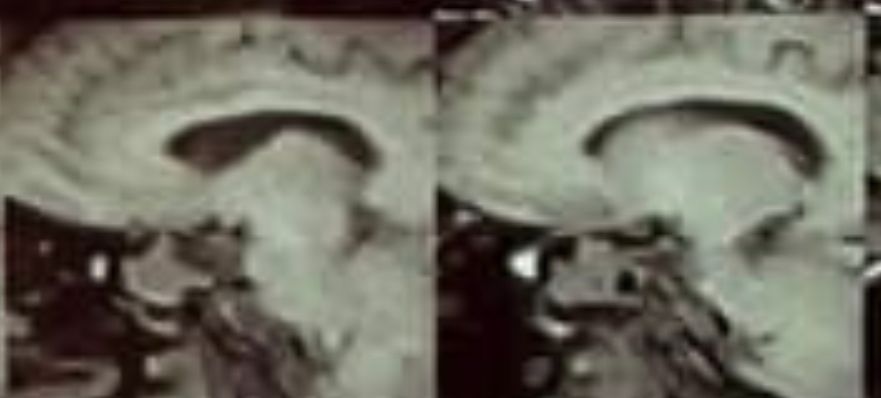 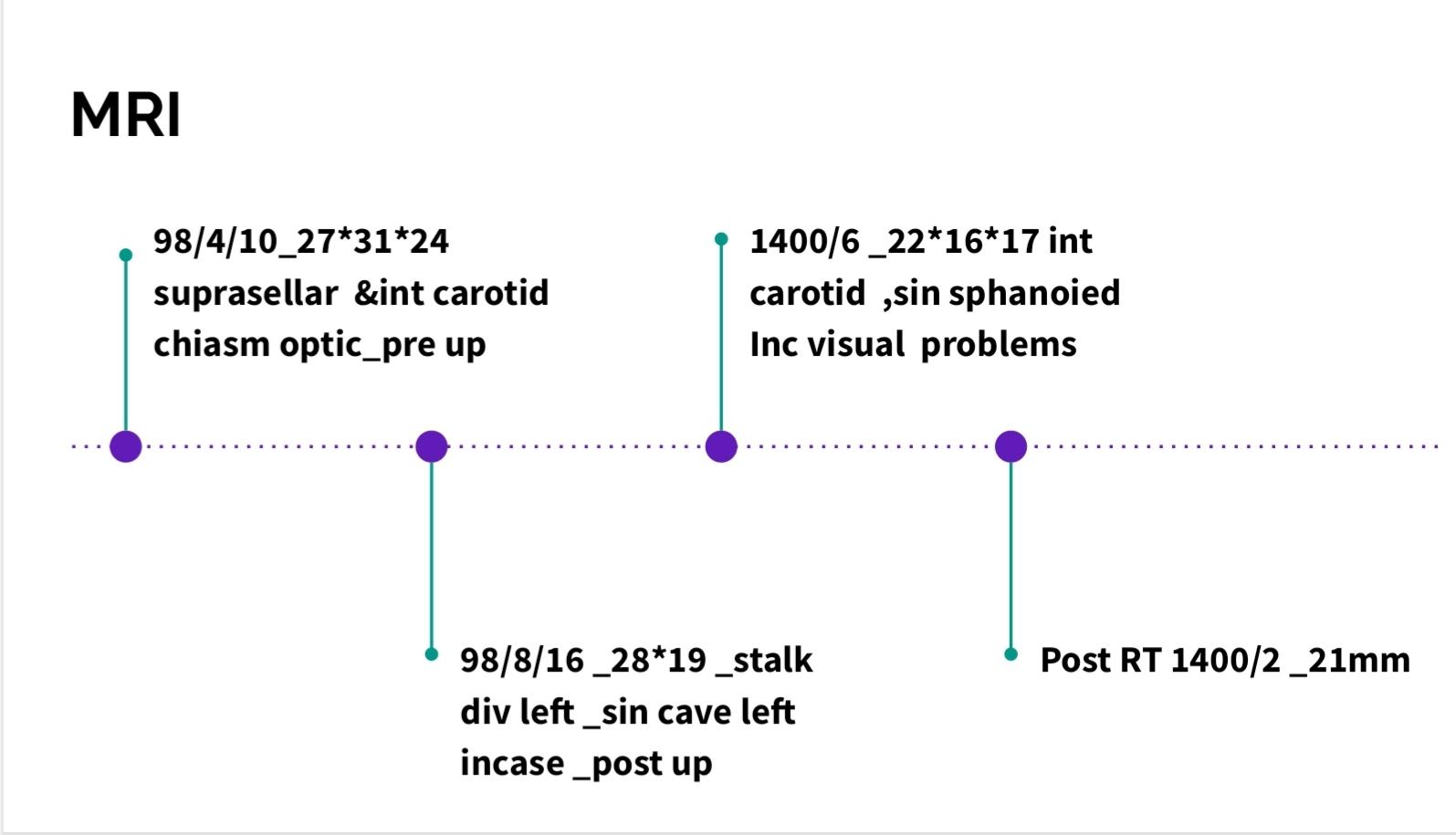 Become an RT candidate September 1400, 28 , RT sessions will be held                                                                                            At this time it is recommended to see an endocrinologist
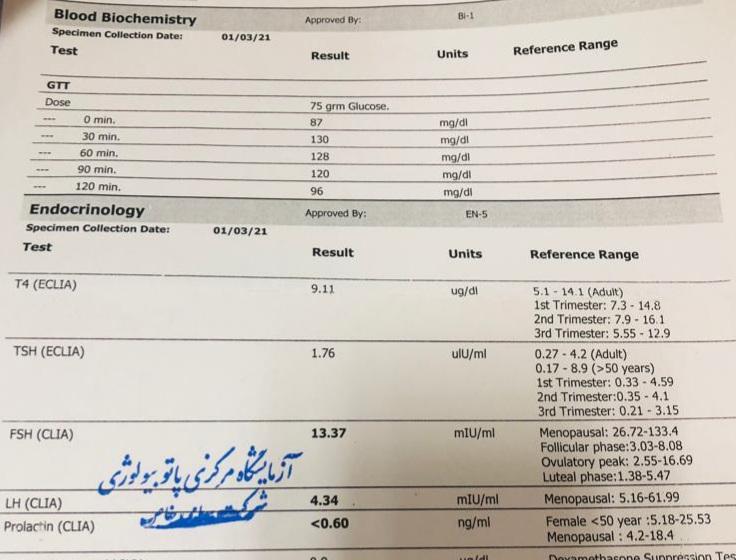 Our lab and reviews
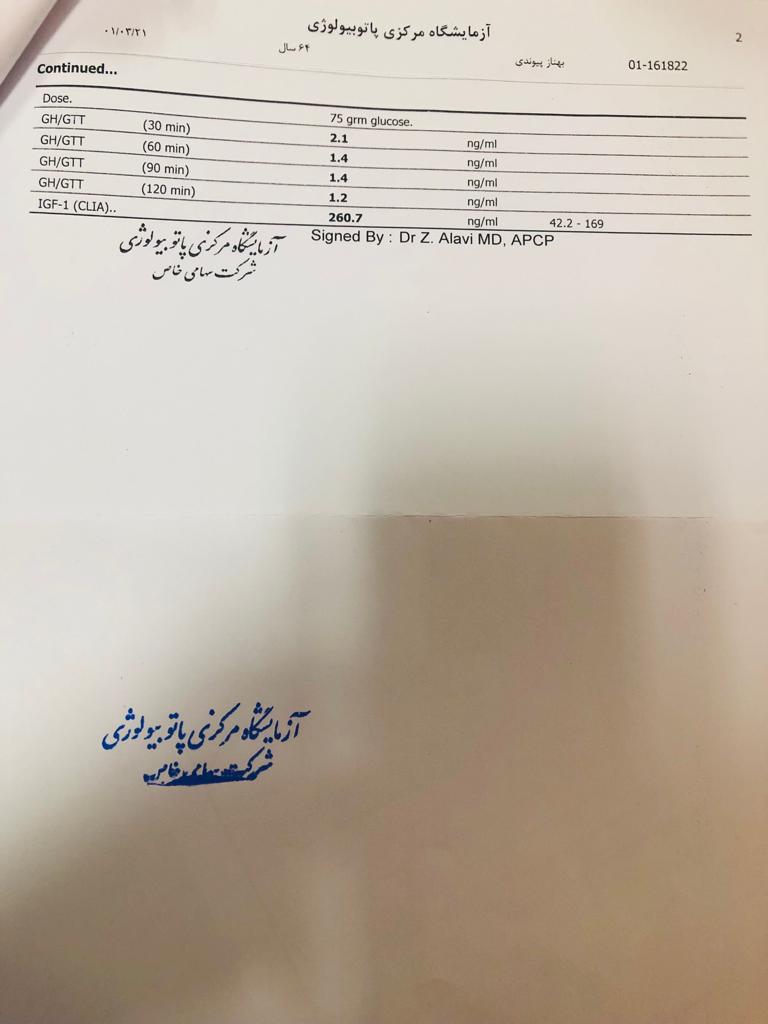 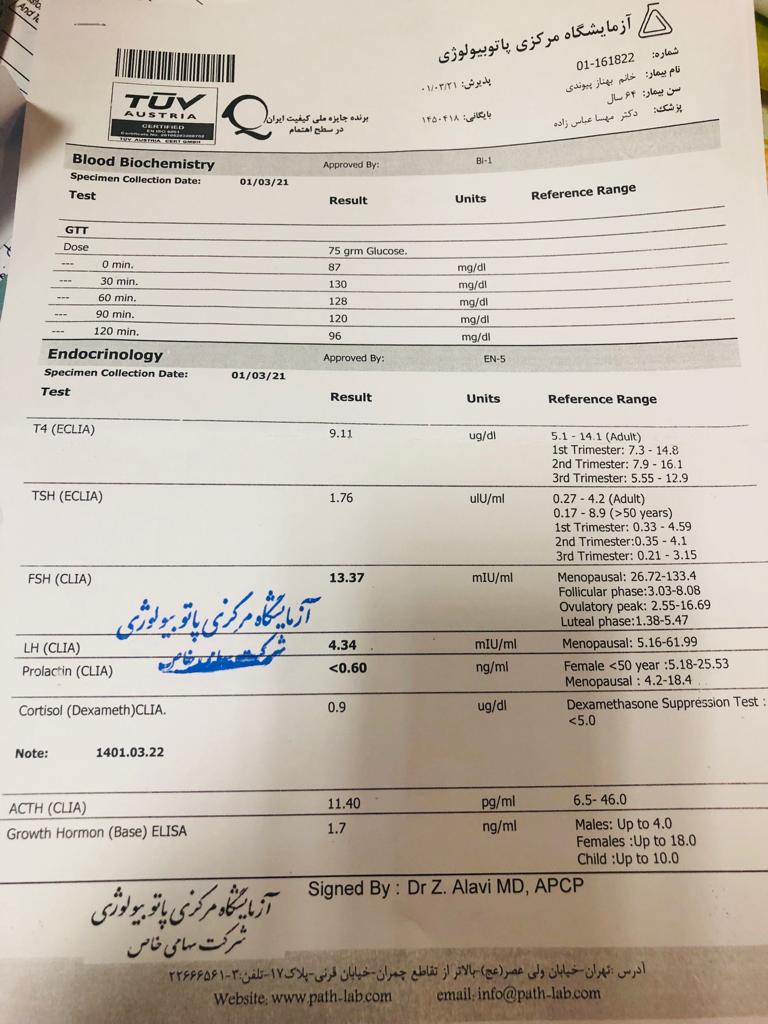 PMH:
Pituitary adenoma
Year 90 Diagnosis of hypothyroidism and levothyroxine treatment
Hypothyroidism and thyroid nodule,
Detection of MNG with FNA follow up
96   , nodule ectomy  bilateral ....???!
Then they follow the follow-up again with three foci on the right and three foci on the left
And due to the increase in size, they will become FNA candidates
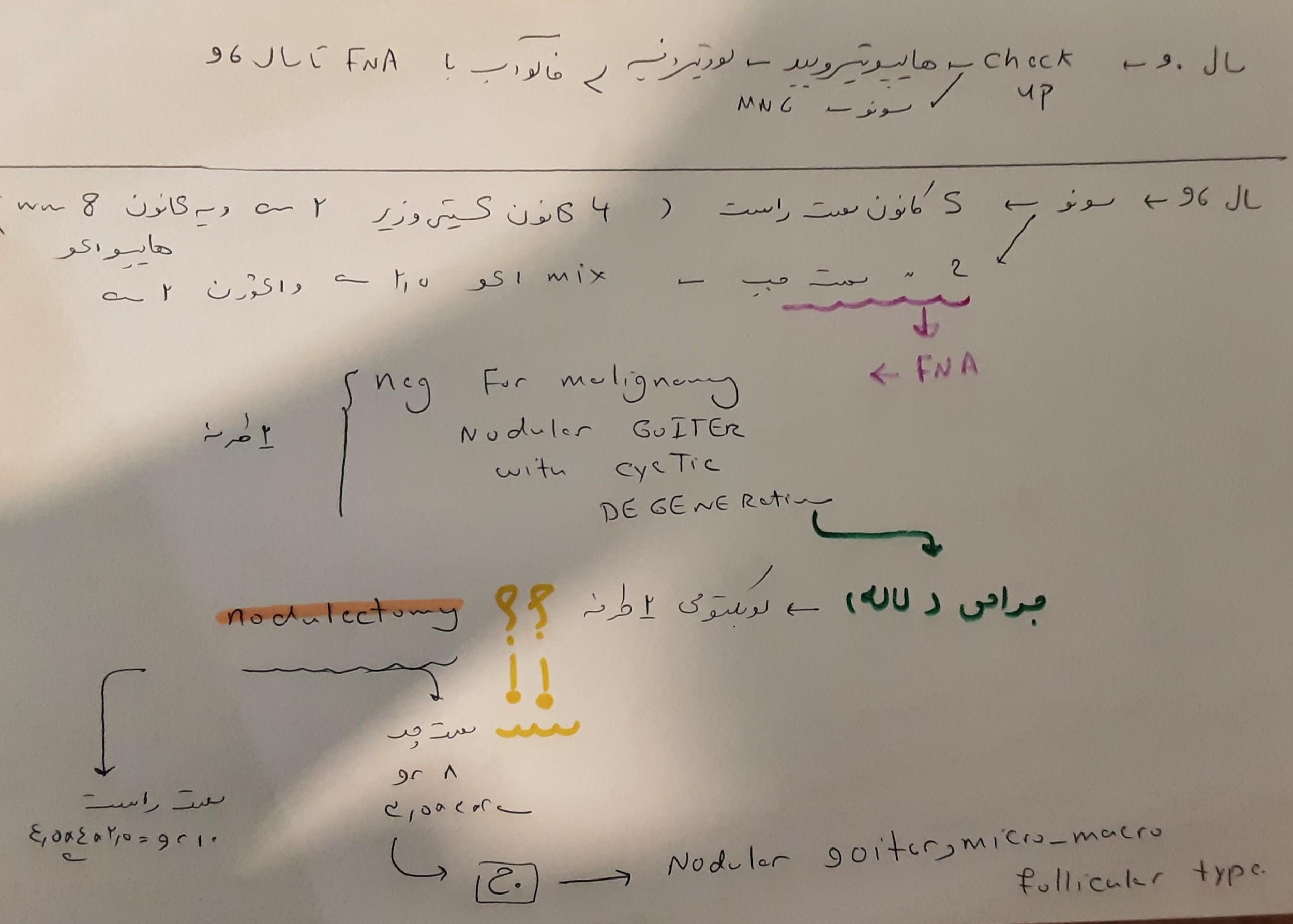 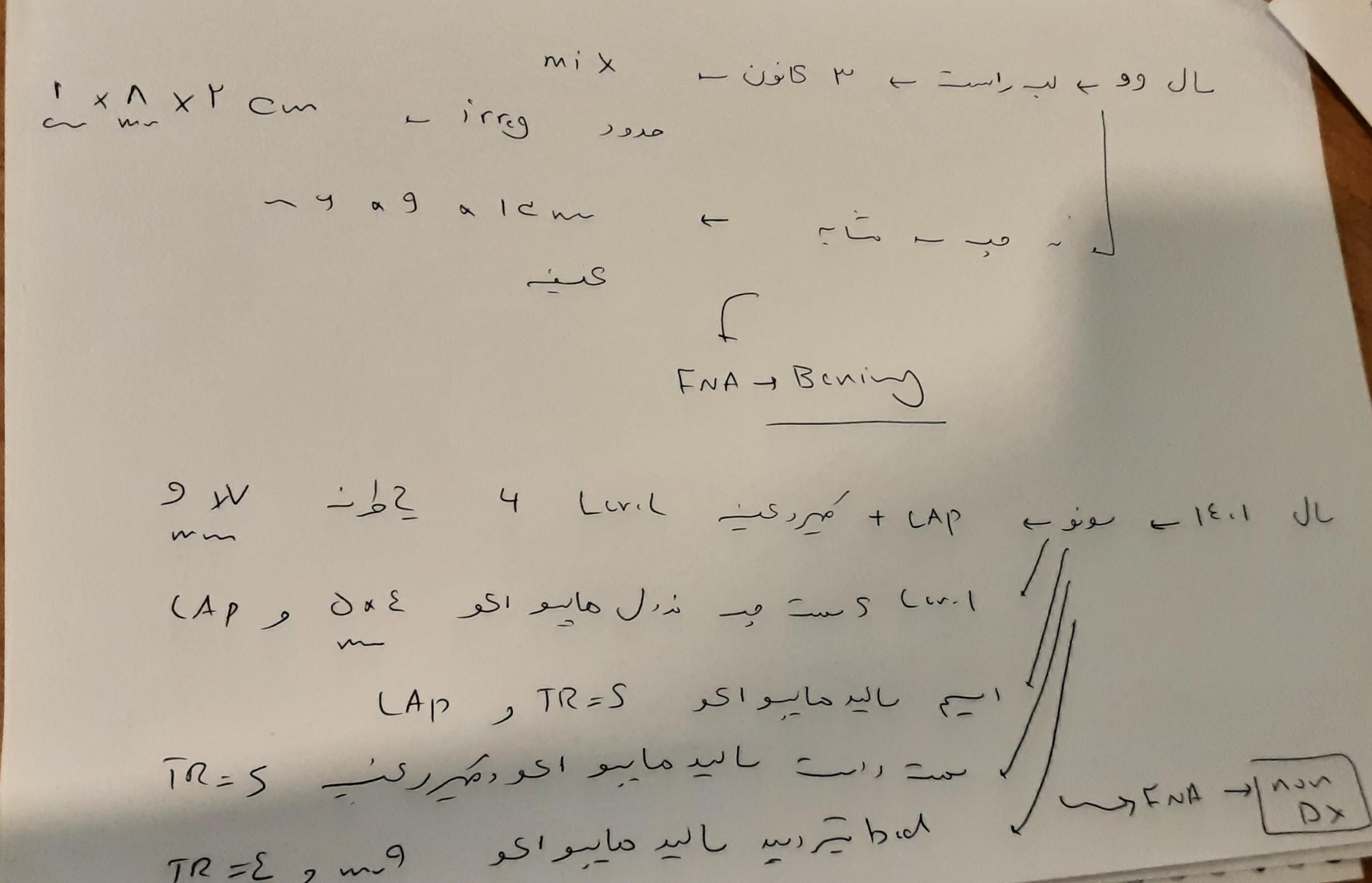 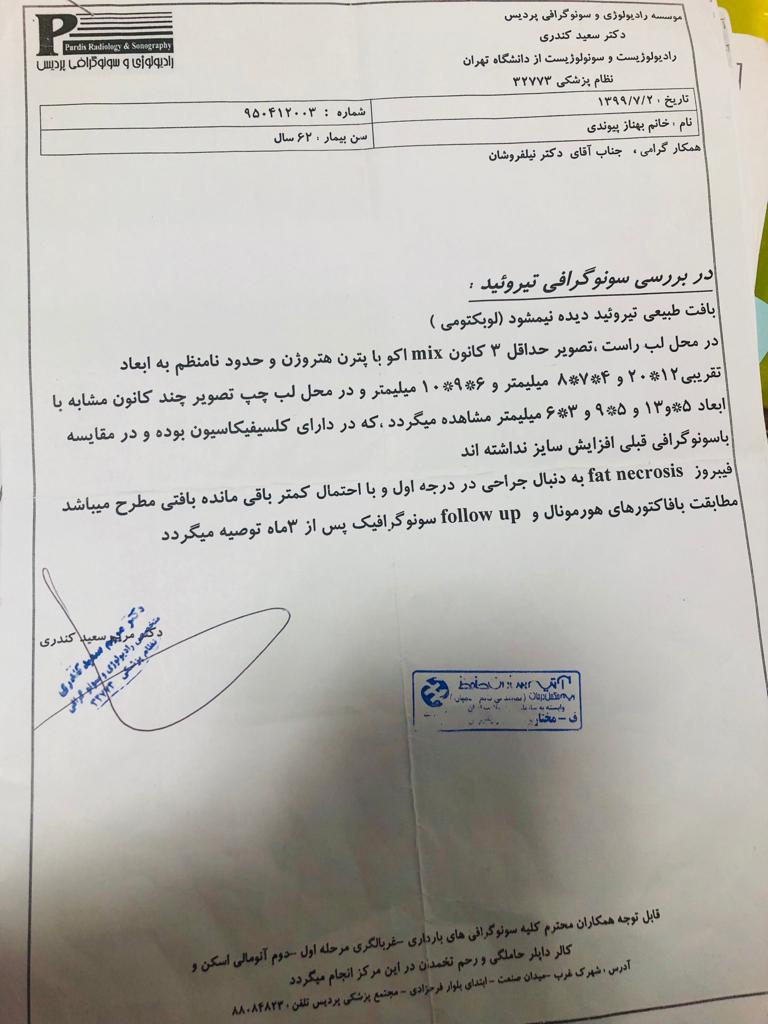 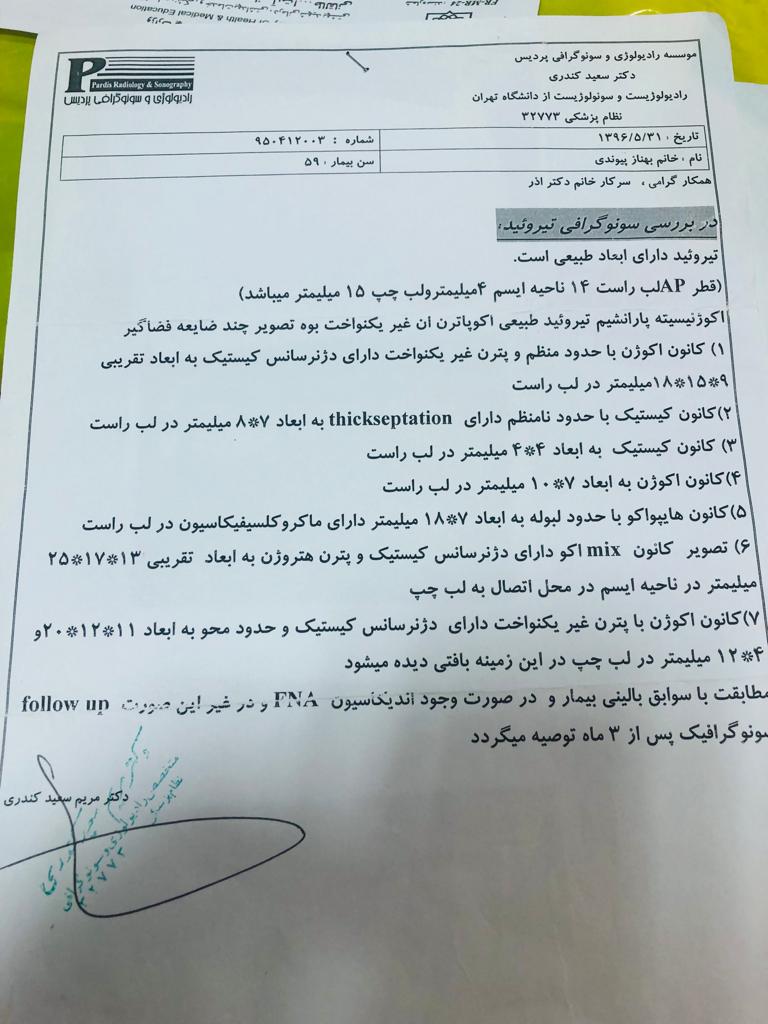 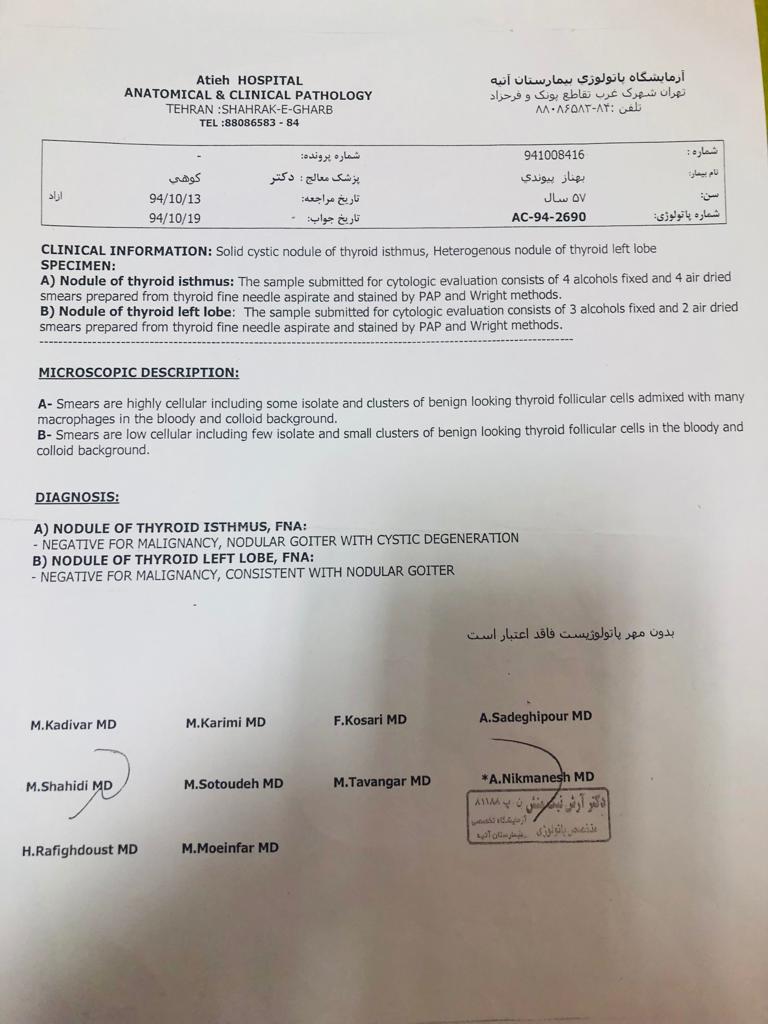 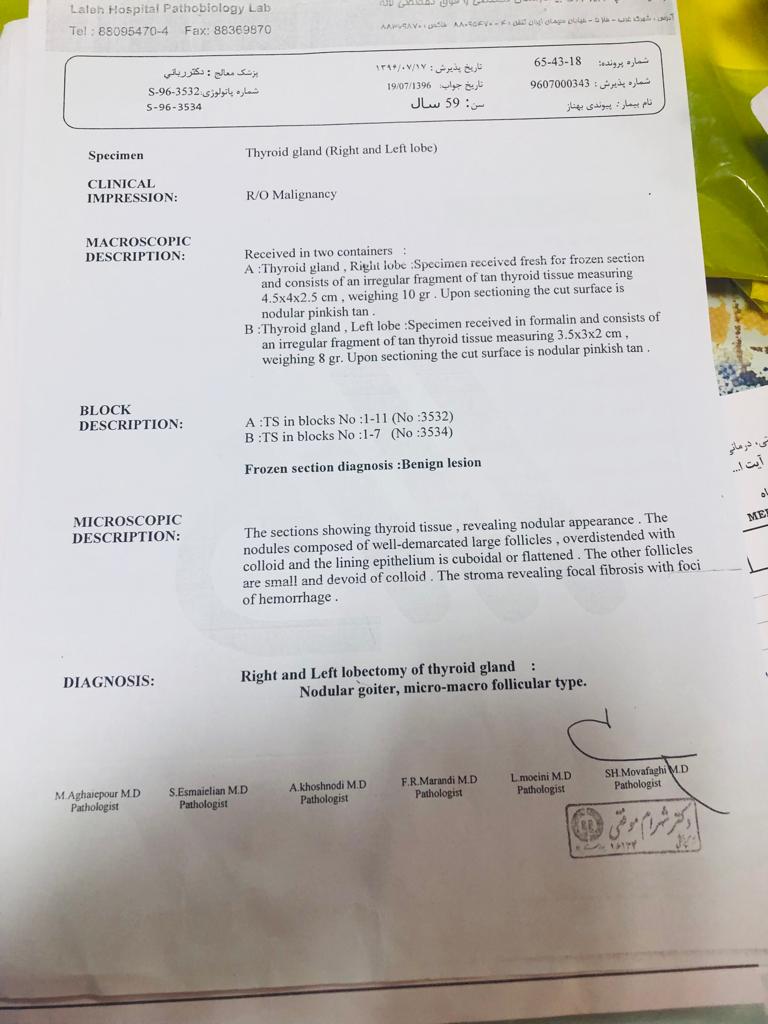 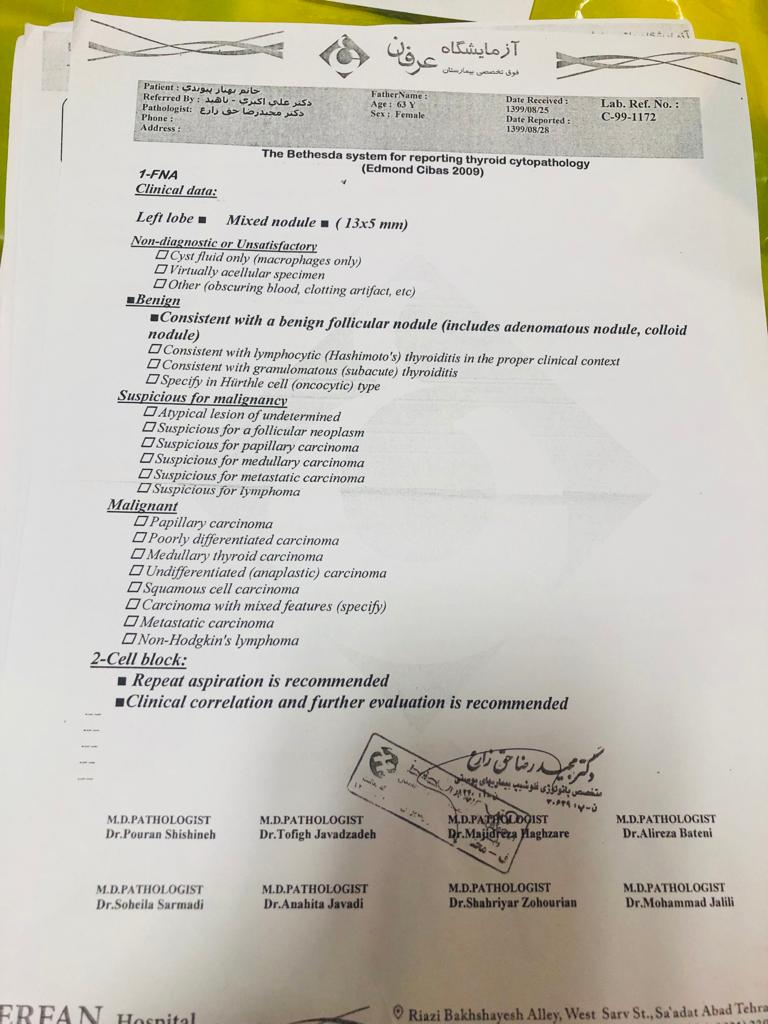 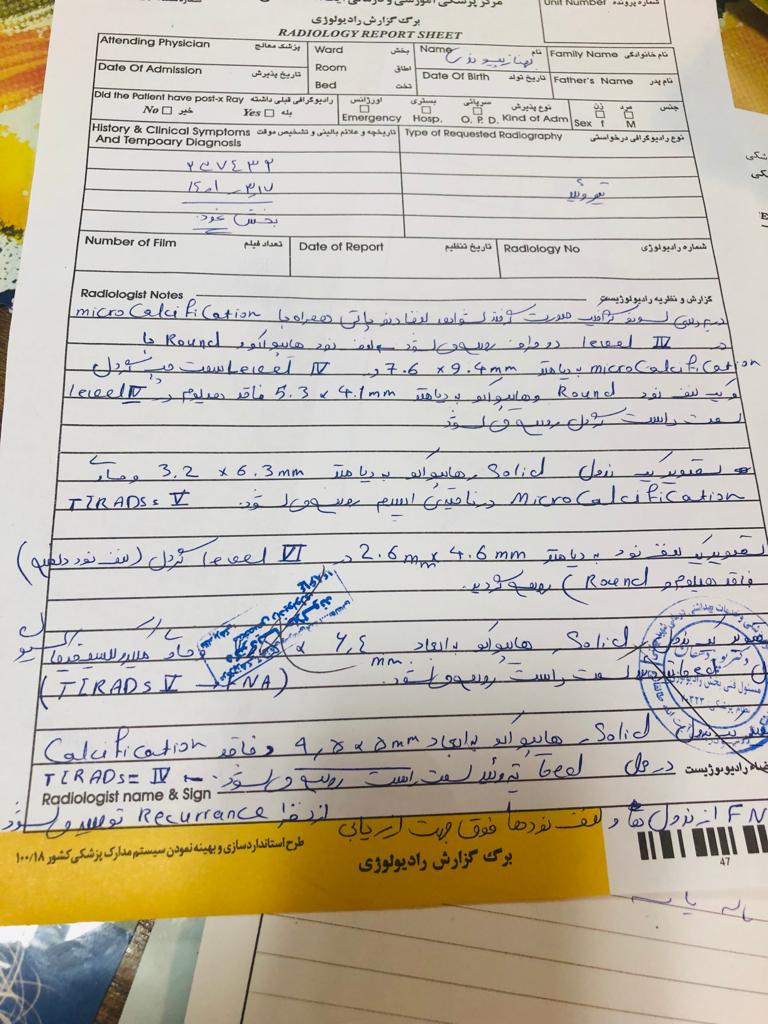 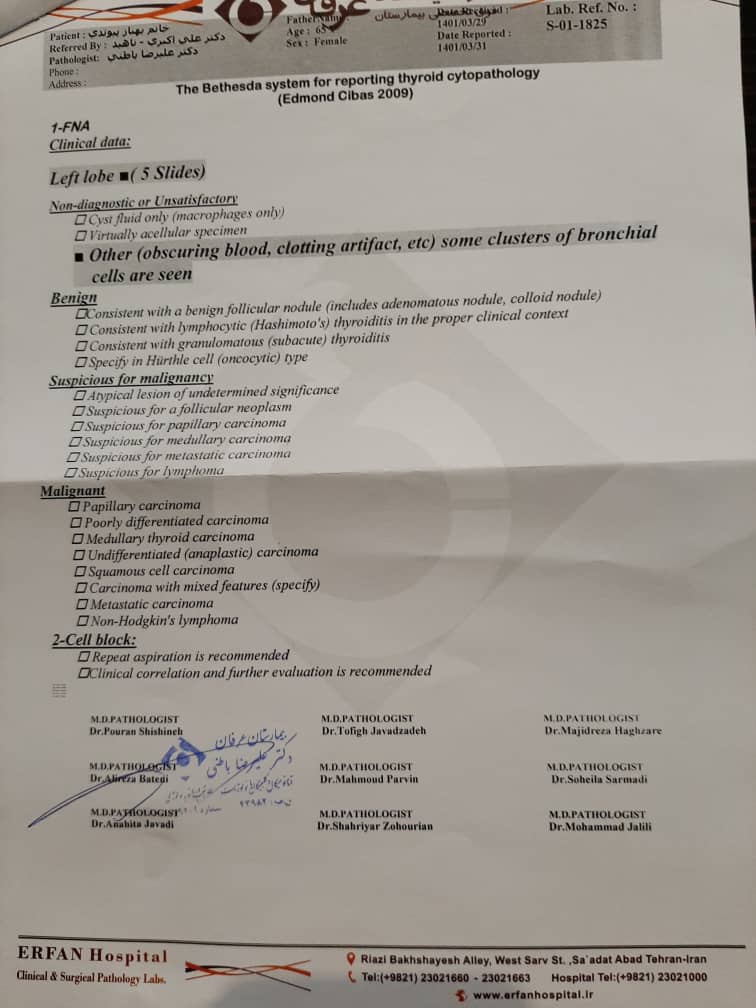 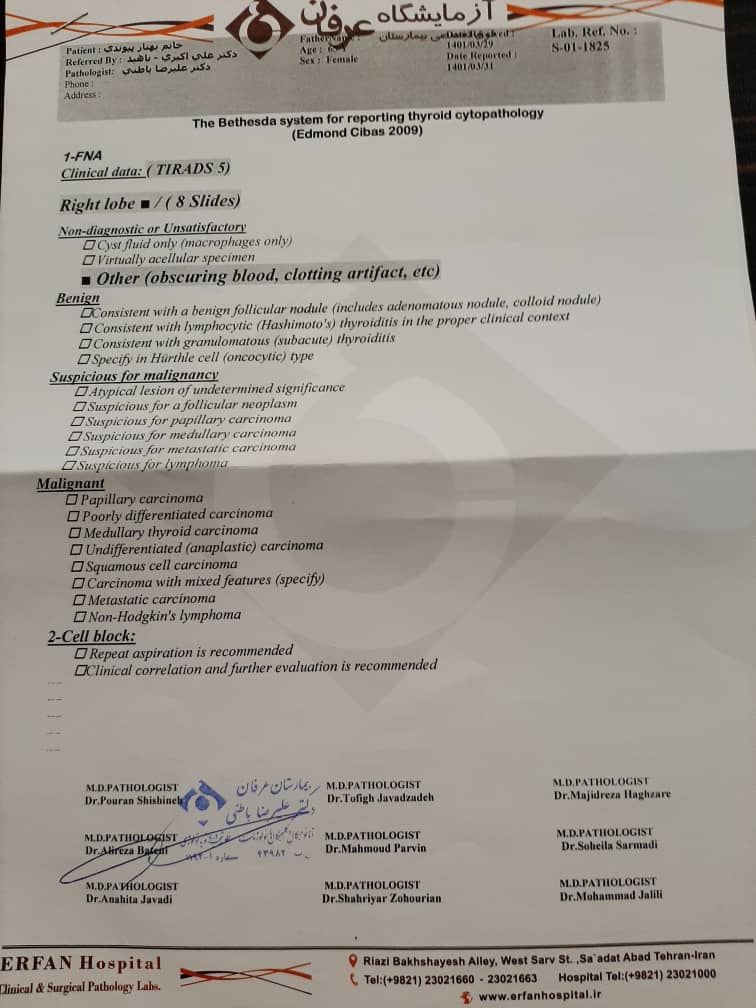 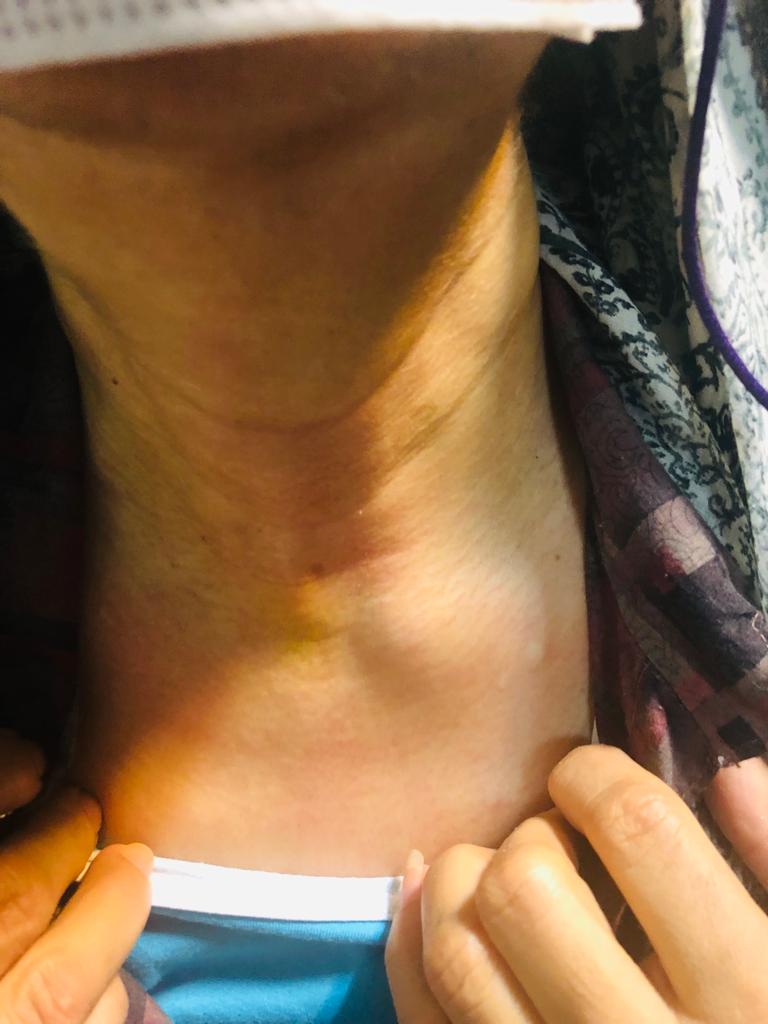 PMH
HTN=neg                  DM=neg         lung  disease  =neg                                                        IHD and cardiovascular  events =neg
abortion
She have any children
Monopose age 54 years
DH
Cabergoline  1mg twice  at week                                                                                           levothyroxine 100 daily                                                                                                            prednisone ⅖ mg daily
HH and SH
Was neg
FH=
Neg
Ros :
constipation
There was no puffiness
Decreased vision
Occasional muscle and joint pain                  hair loss                No headache
P/E:
BP= 11o/80            HR=  87
The decrease in the visual field was further to the left
The feeling of the face was normal
Thyroid =30_25gr         firm     Two nodules were touched on each side  Non-adhesion
Foot deformity
exophthalmos slightly
Evidence  of OA knee
Skin tags
No organomegaly
Helel   pad =8 MM
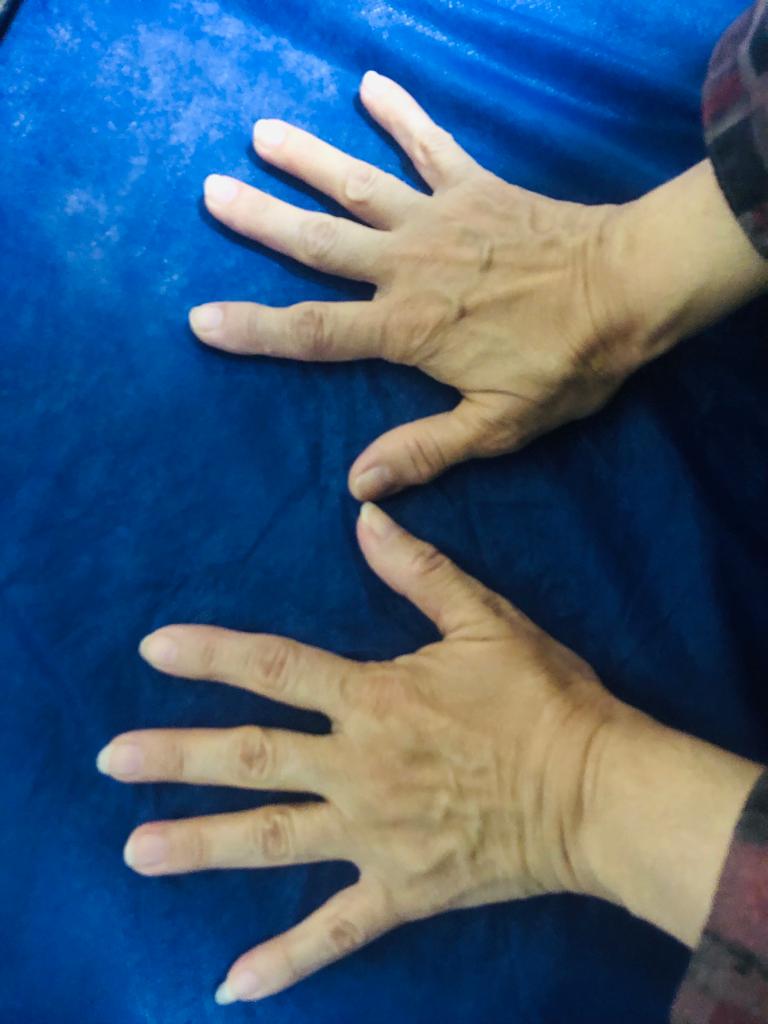 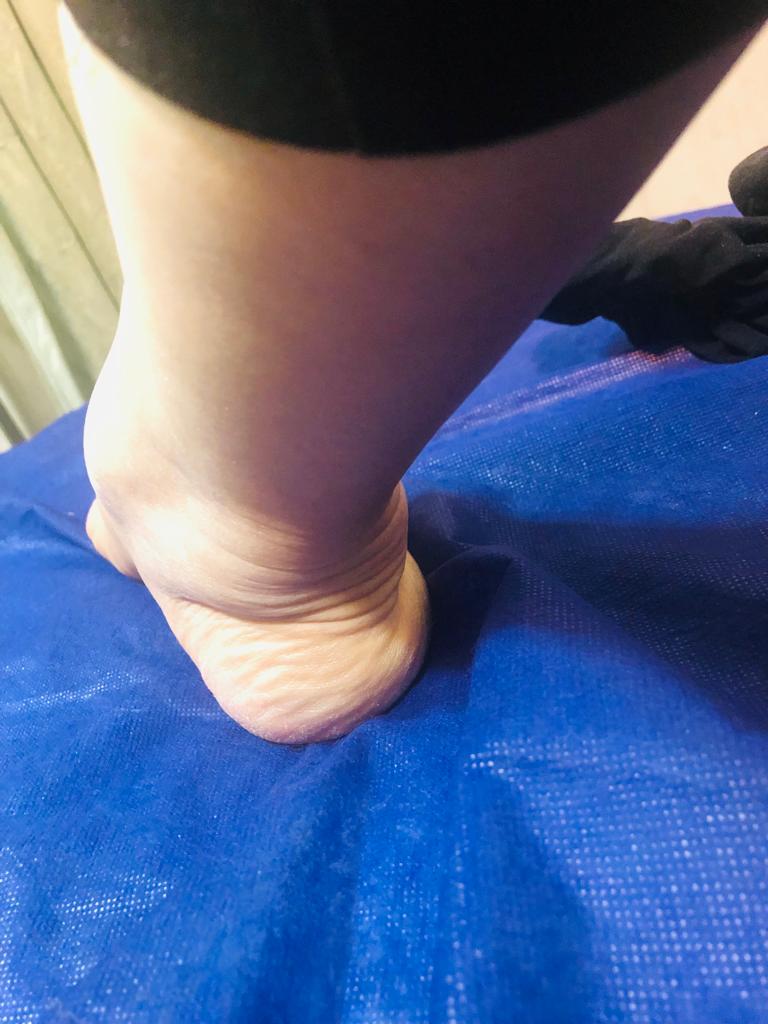 What is the diagnosis?
Silent  somatotroph  adenomas       or
clinically  silent  somatotroph  adenomas
Division of somatotrophic adenomas
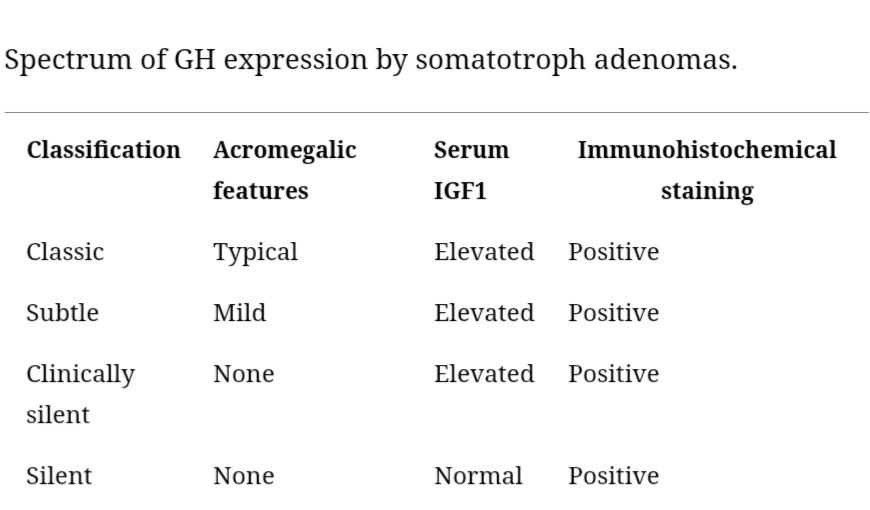 Wade, Alisha N., et al. "Clinically silent somatotroph adenomas are common." European journal of endocrinology 165.1 (2011): 39.
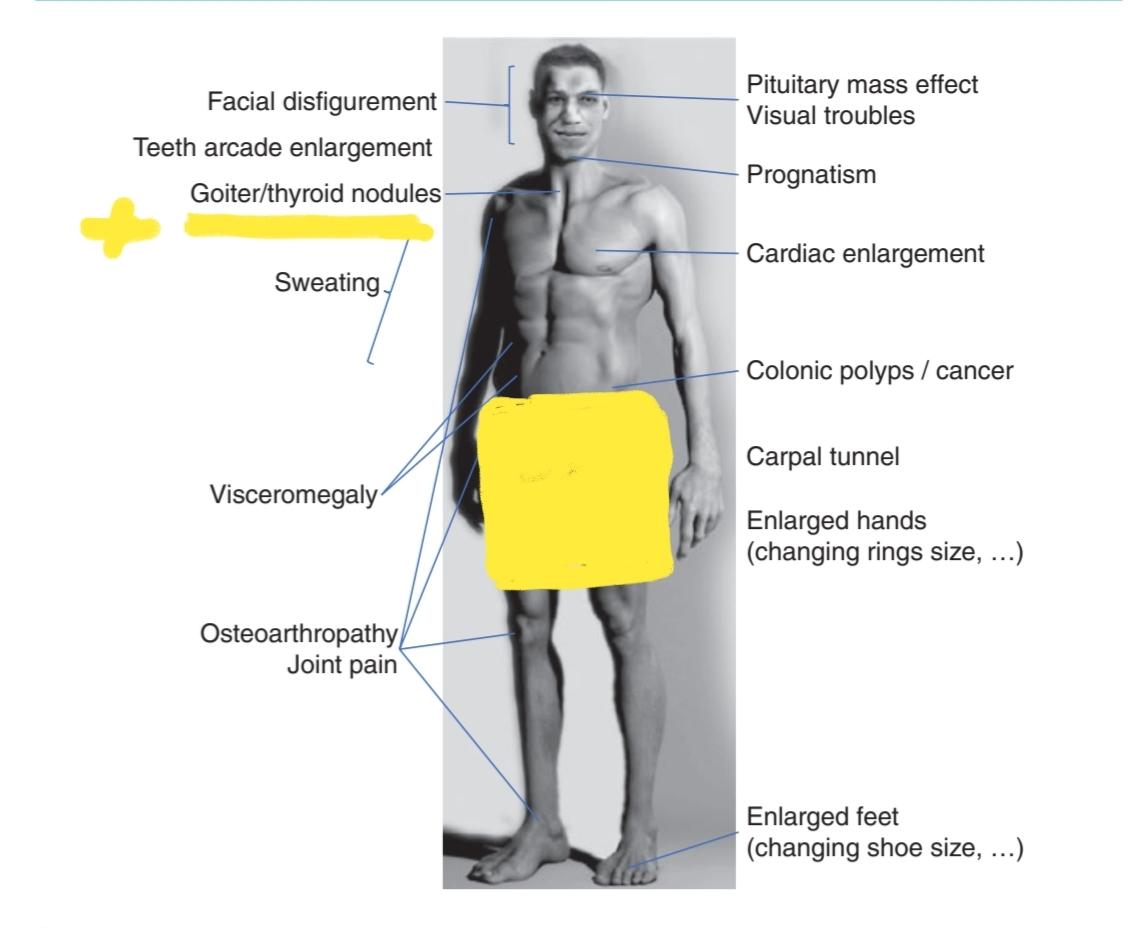 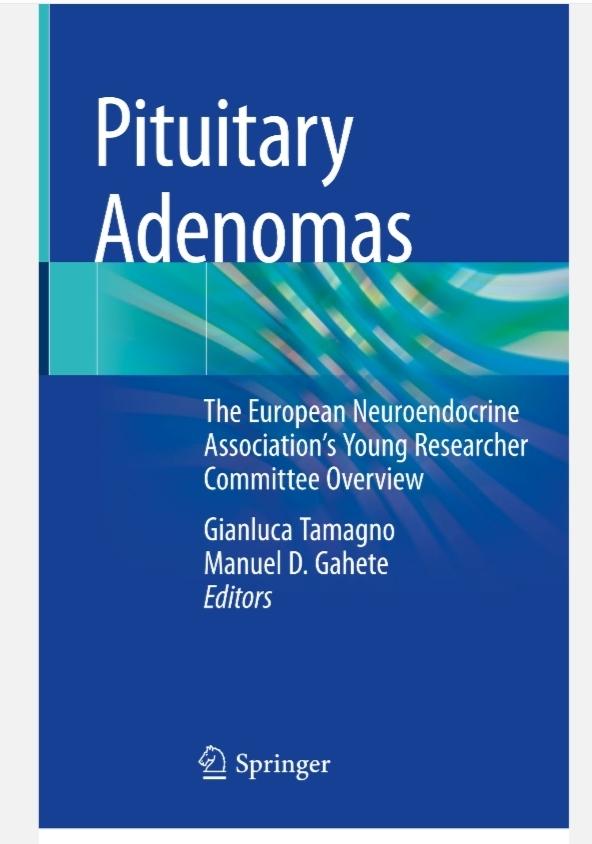 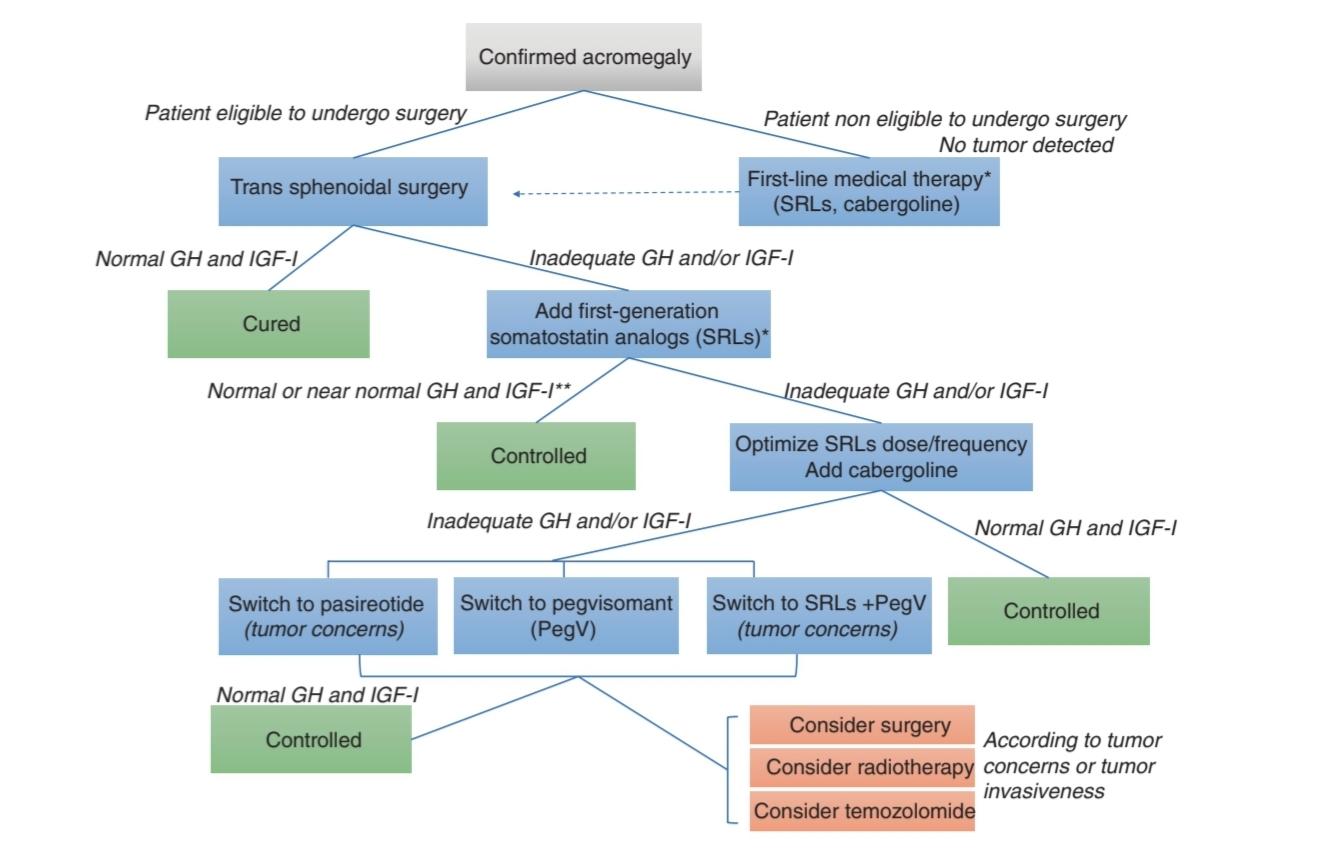 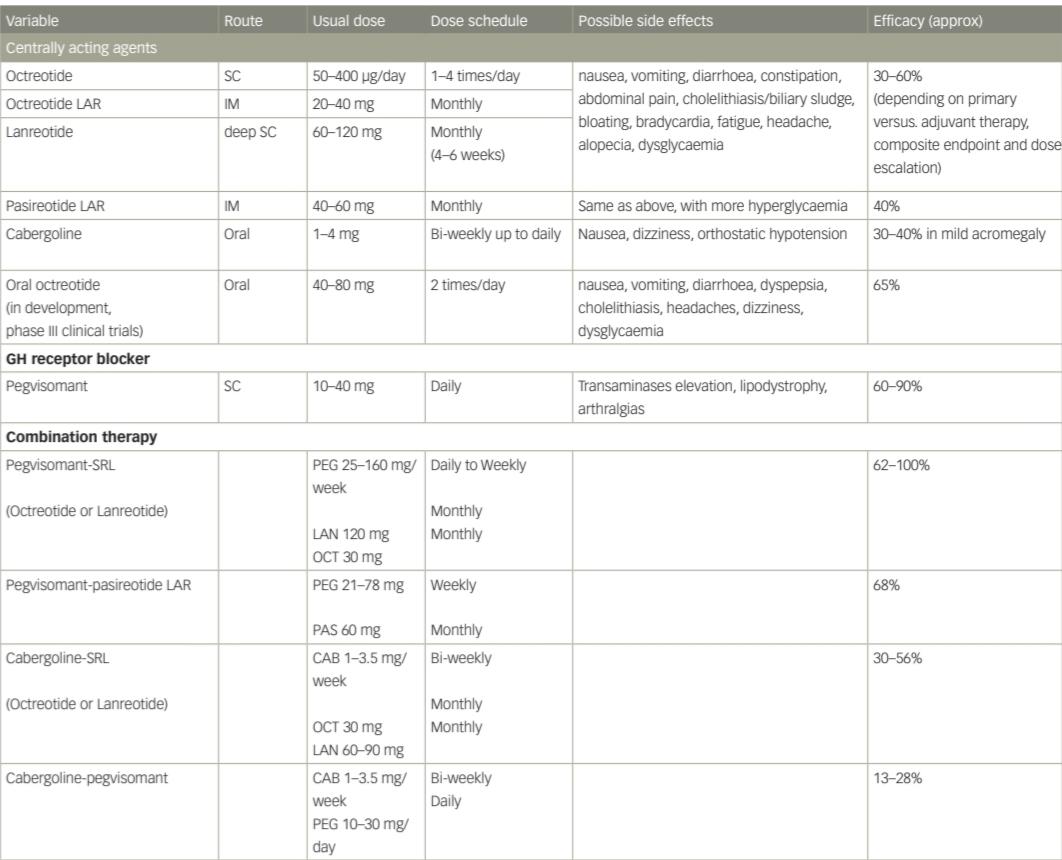 But about the third type and our patient
Some points:
■ determine the frequency of clinically silent somatotroph adenomas
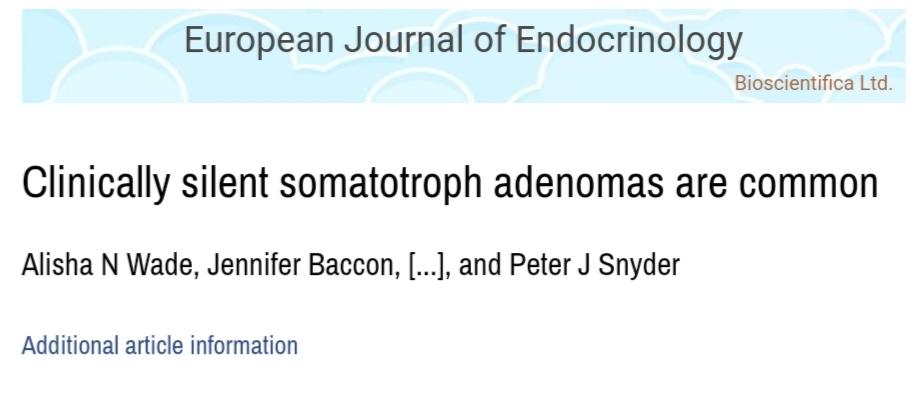 Wade, Alisha N., et al. "Clinically silent somatotroph adenomas are common." European journal of endocrinology 165.1 (2011): 39.
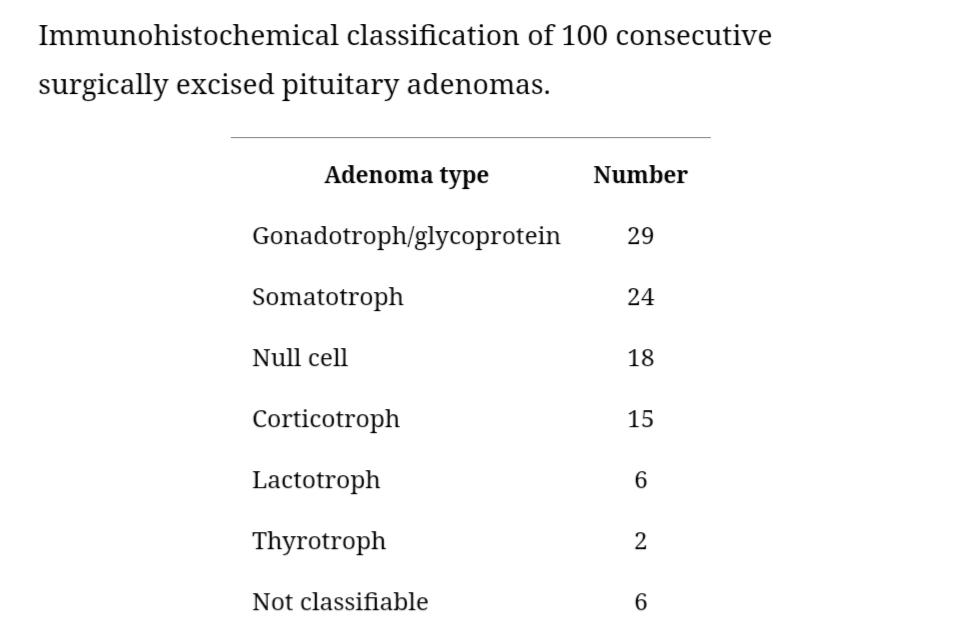 Regarding the classification of clinical symptoms and IGF1
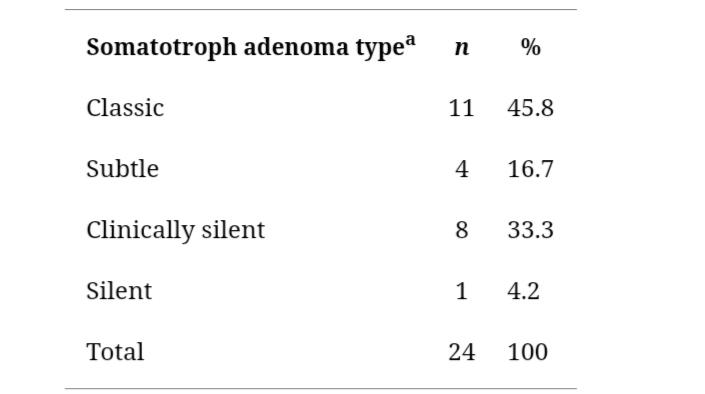 1/3
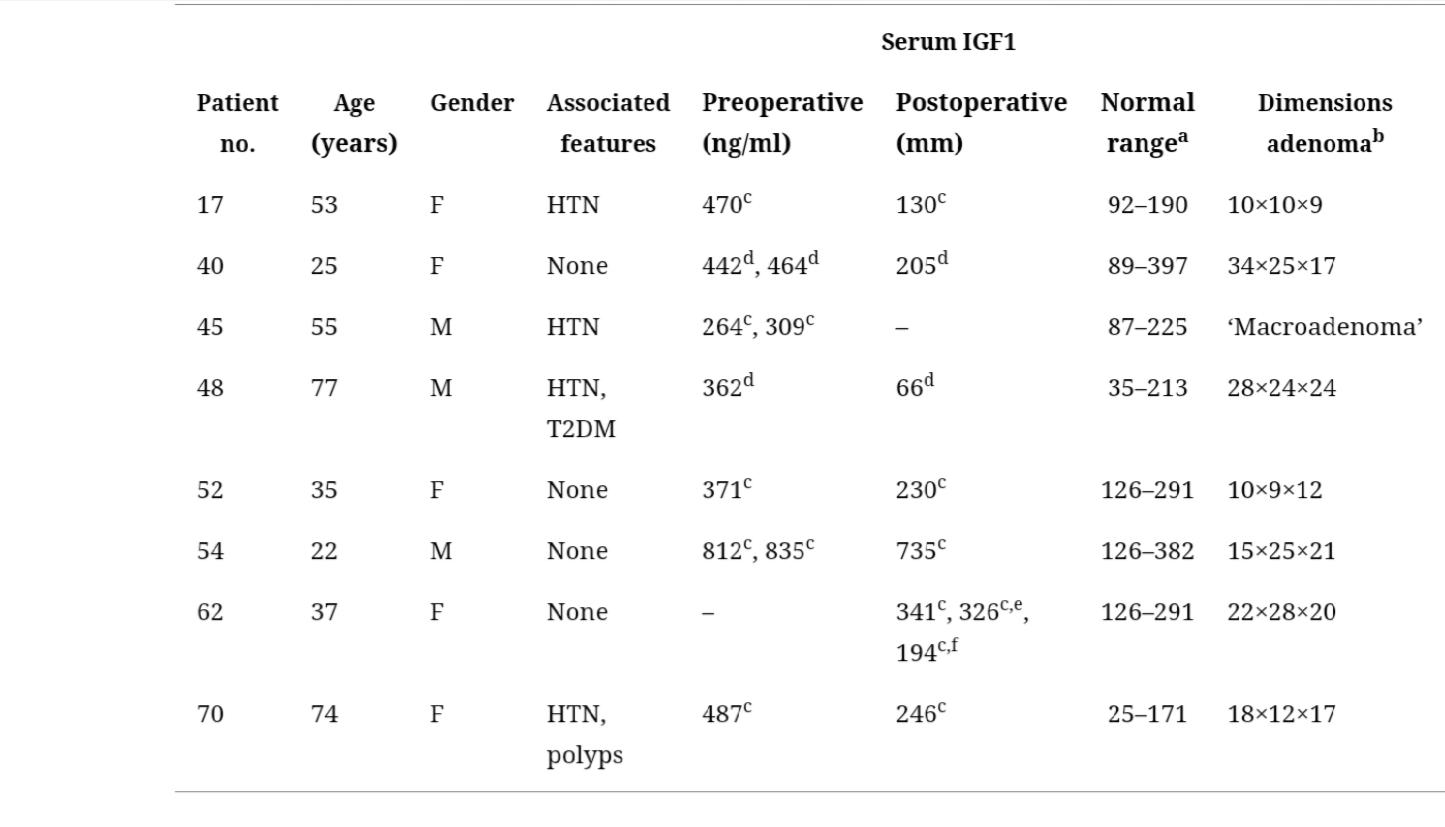 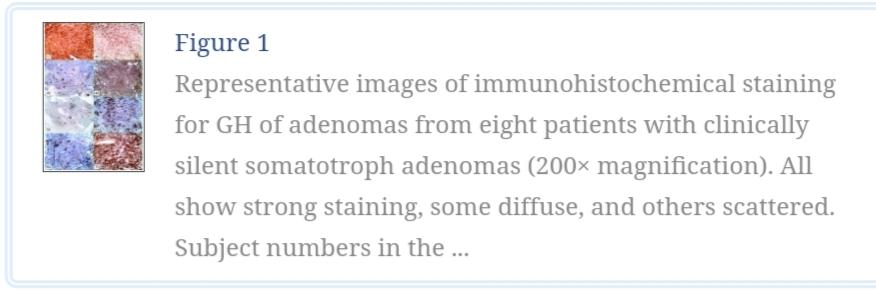 Of the clinically silent somatotroph adenomas, one was densely granulated, three were sparsely granulated, two were intermediate, and two had too little tissue to stain. The single silent adenoma was intermediately granulated.
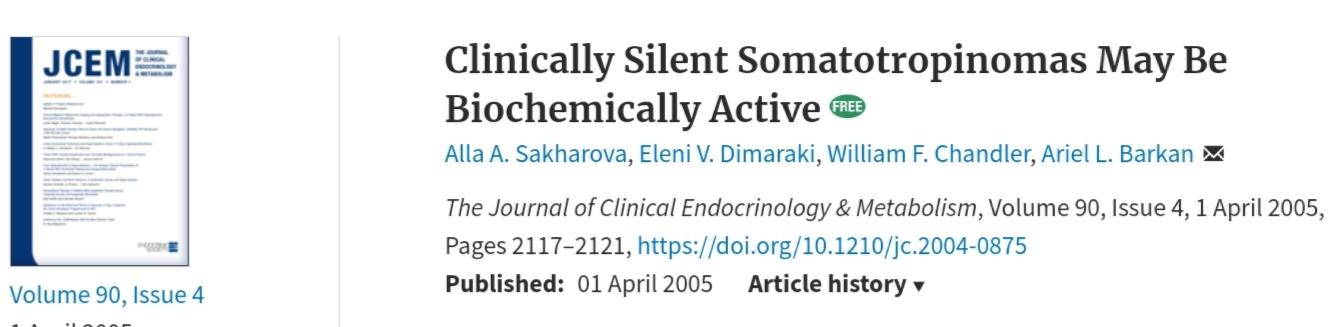 3 case report
Alla A. Sakharova, Eleni V. Dimaraki, William F. Chandler, Ariel L. Barkan, Clinically Silent Somatotropinomas May Be Biochemically Active, The Journal of Clinical Endocrinology & Metabolism, Volume 90, Issue 4, 1 April 2005, Pages 2117–2121, https://doi.org/10.1210/jc.2004-0875
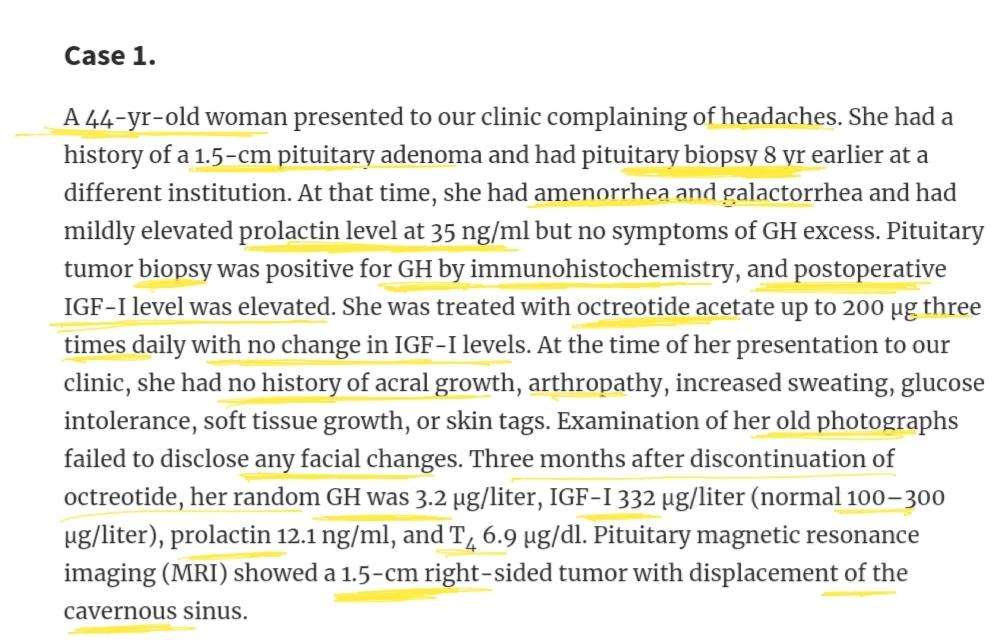 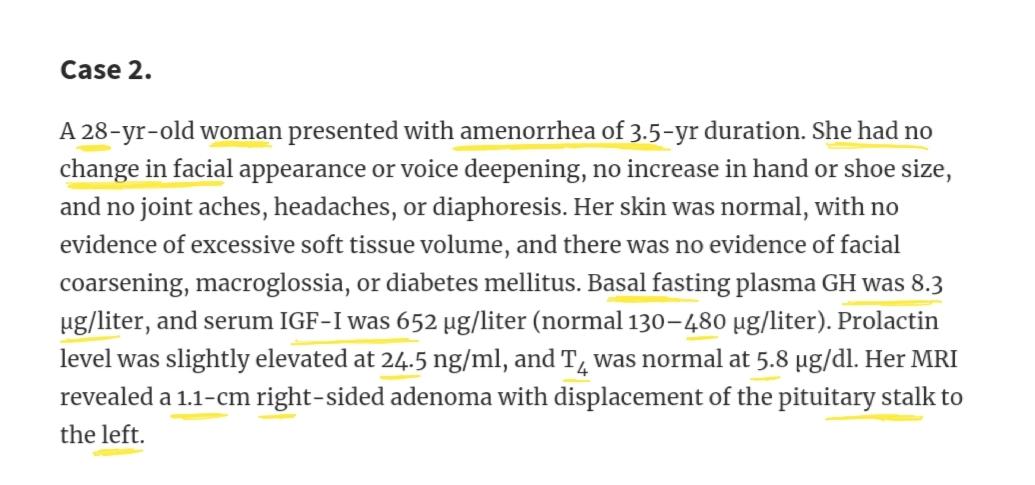 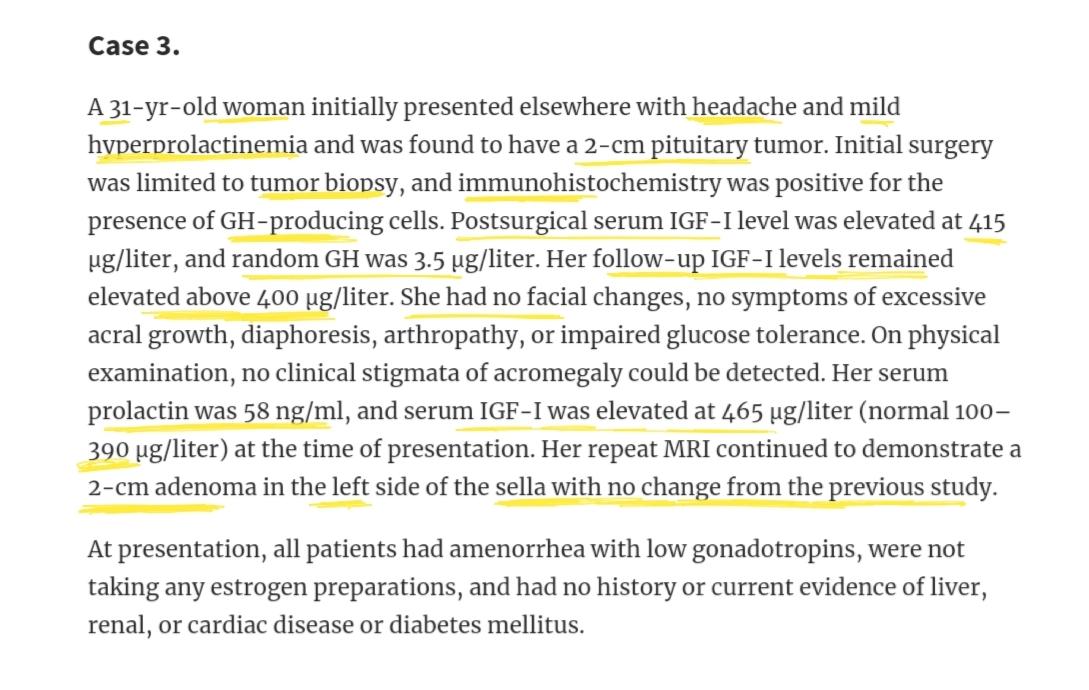 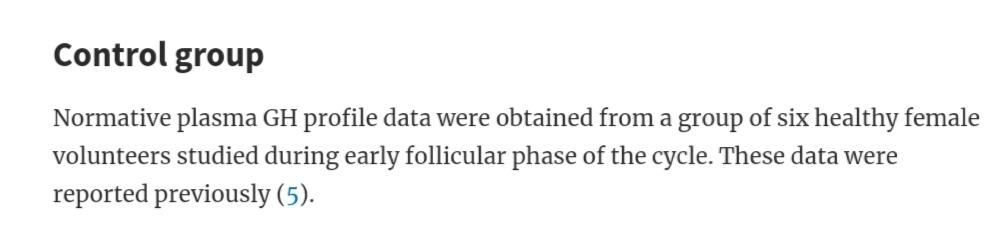 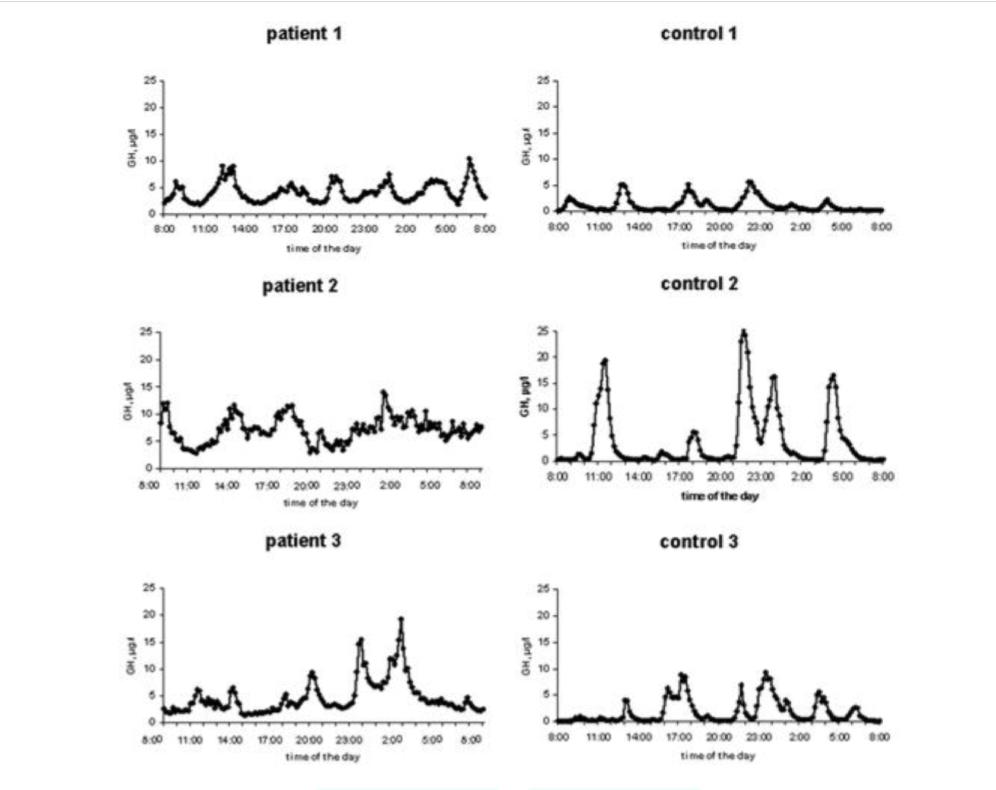 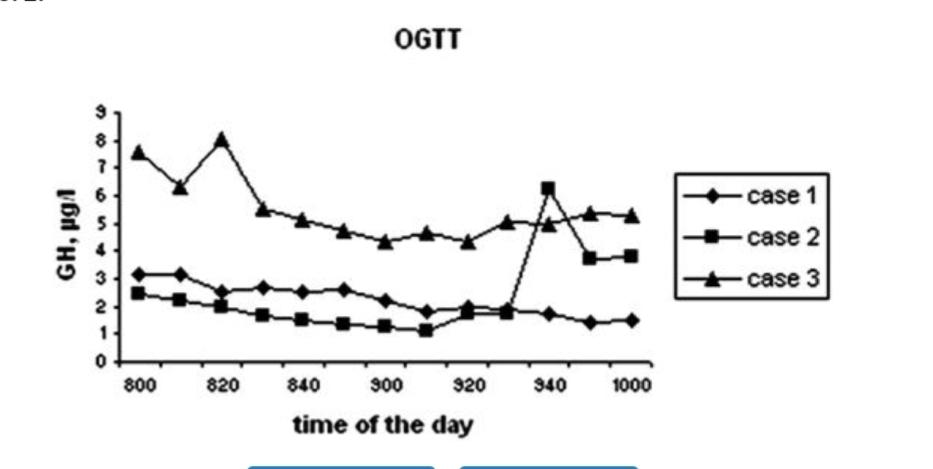 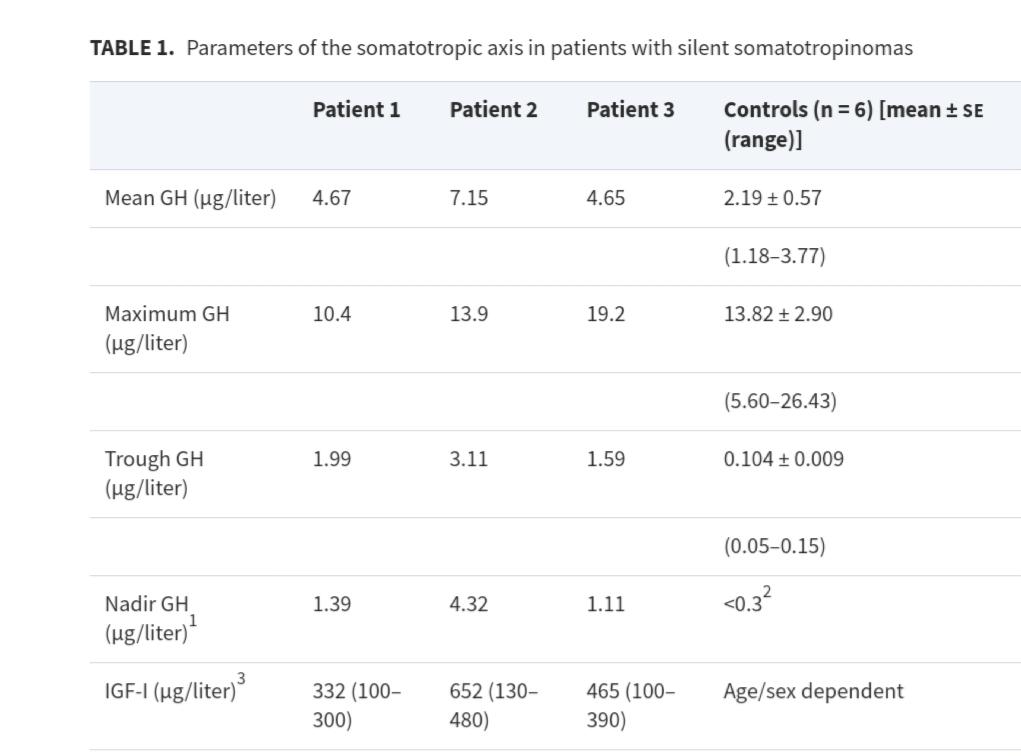 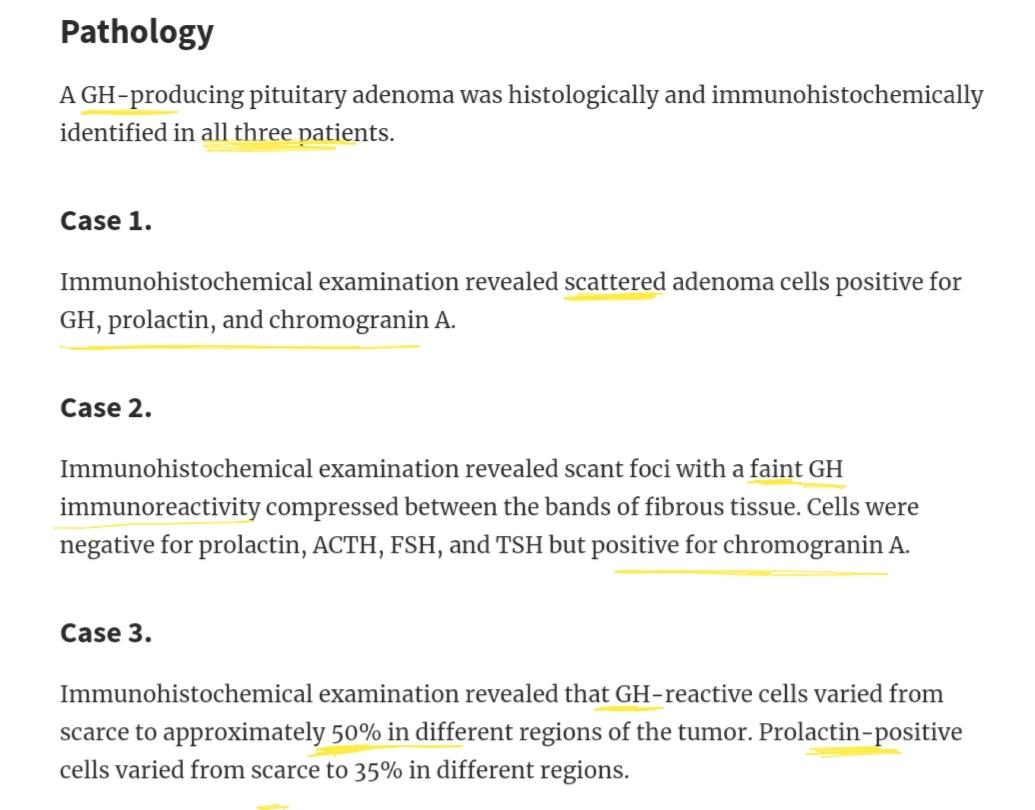 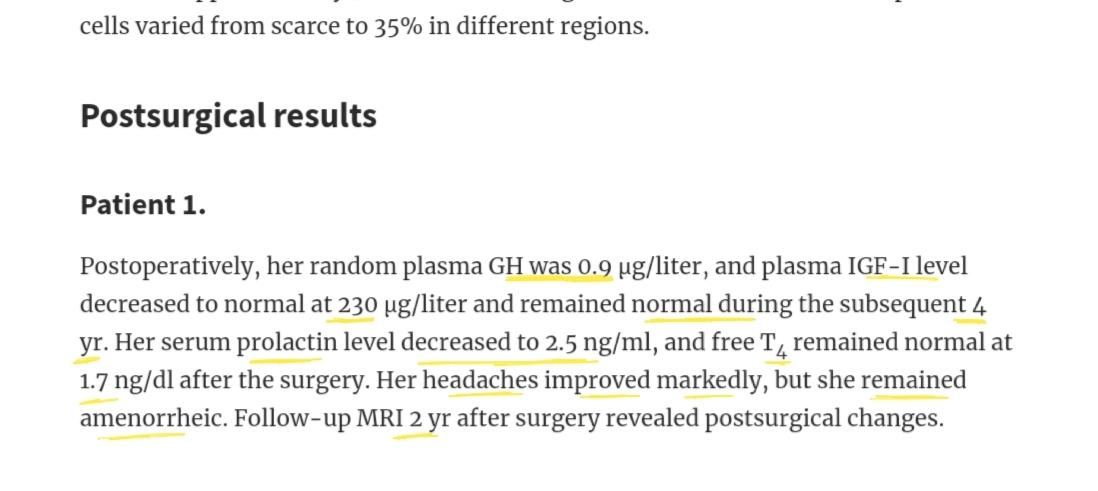 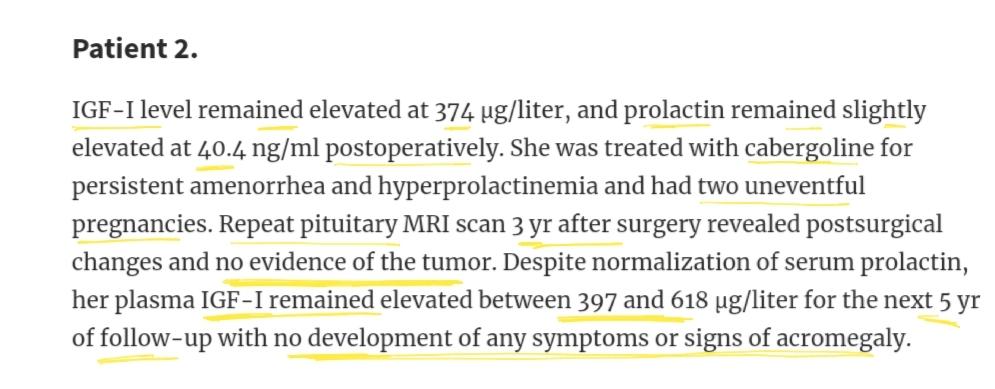 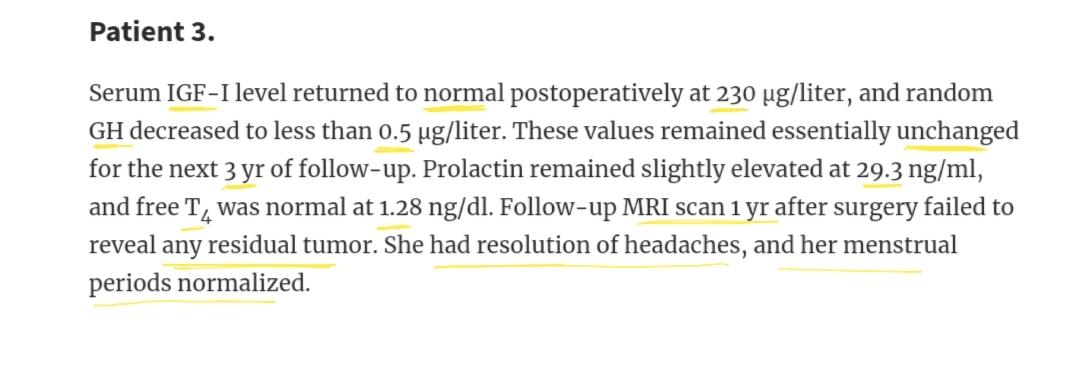 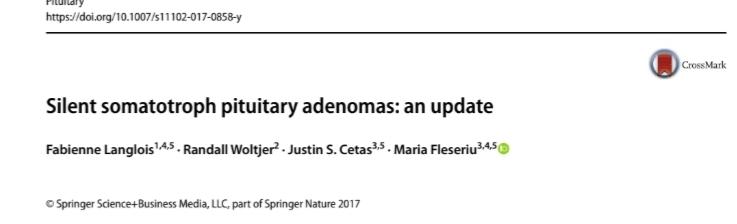 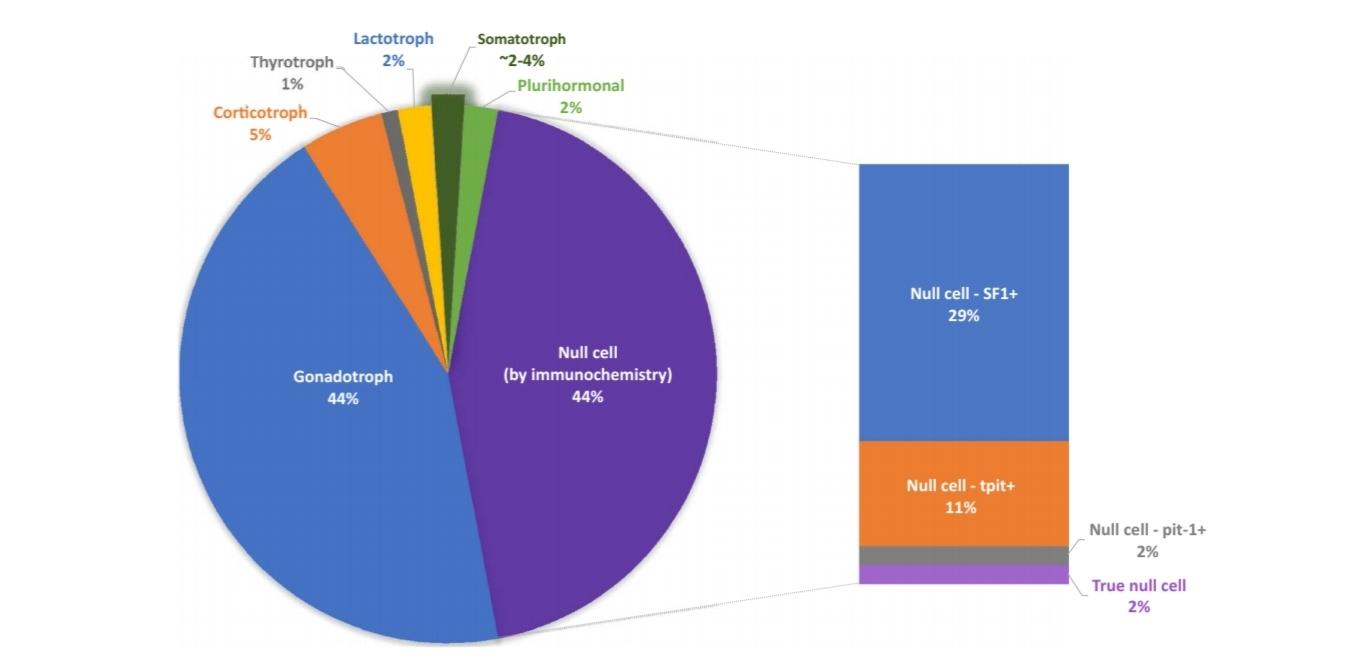 The points this articles:
Notably, mono-hormonal SGHA are more frequently of the sparsely-granulated type 

 More than 50% of SGHA cases constitute mixed GH–PRL adenomas, a proportion 
twofold higher than somatotroph adenomas causing acromegaly
SGHA seem to have high recurrence rate; approximately 30% over 5–7 years, similar to silent corticotroph adenomas; and adjuvant radiation therapy is required
Few SGHA are aggressive tumors, and mostly present as giant tumors in young patients , two reported cases being associated with an AIP  (aryl hydrocarbon receptor interacting protein) mutation
Some published cases of somatotroph carcinomas were  initially SGHA and metastases were noted after 8–10 years.
The points this articles:
Clinical response to temozolomide was observed in three out of four; two had stabilization/minimal enlargement and one complete regression (in a patient with low O6 MGMT—-methylguanine-DNA methyltransferase)
Interestingly, Langlois et al. proposed that monohormonal tumors expressing exclusively GH are more aggressive compared to plurihormonal GH with staining for PRL and/or TSH.


 Moreover, pure GH adenomas harboring the sparsely-granulated type were the subset of tumors with the largest diameter, more invasiveness and highest recurrence rate.

 Similar to acromegaly , SGHA sparsely granulated tumors might be also more aggressive  than densely granulated ones
Somatostatin receptor status has not been proven to guide response to somatostatin receptors ligands and its use is anecdotal in SGHA. Expression of somatostatin receptor (SSTR) type 2A was lower and similar for type 5, in silent versus secreting tumors



 Prolactin positivity, (but not higher PRL levels), did not predict dopamine agonist response in secreting tumors and their utility in mixedsilent GH–PRL adenomas has not been shown either
A change in SGHA phenotype has also been observed  with evolution to clinical acromegaly In our clinical experience, 12% of SGHA patients progressed to elevated IGF-1 levels during long-term follow-up .(only in women)
The presence of positive GH staining on pathology in patients with baseline normal IGF-1 and GH raises two important points for an individualized follow-up; close monitoring for tumor recurrence and the potential of phenotype  change to clinical acromegaly.
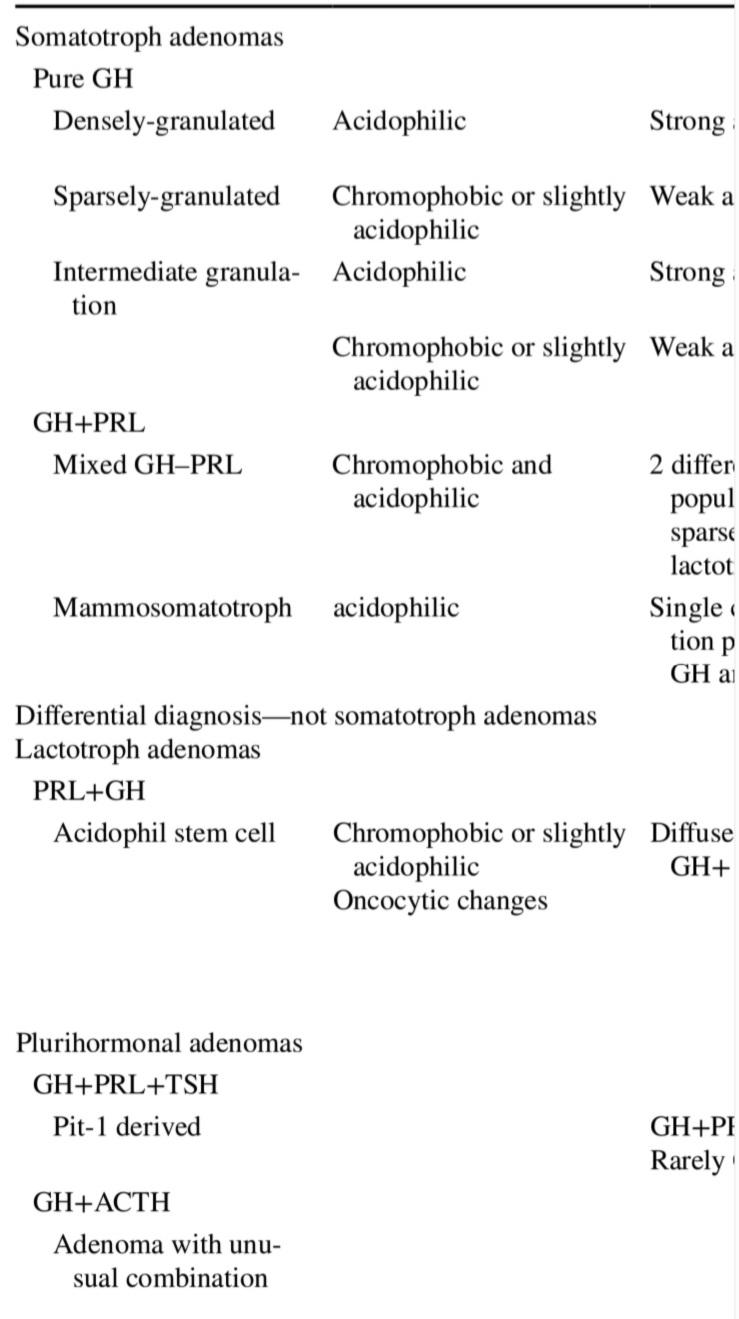 A few  points   about SRLs and SGHA!
How effective are SRLs in treating SGHA?
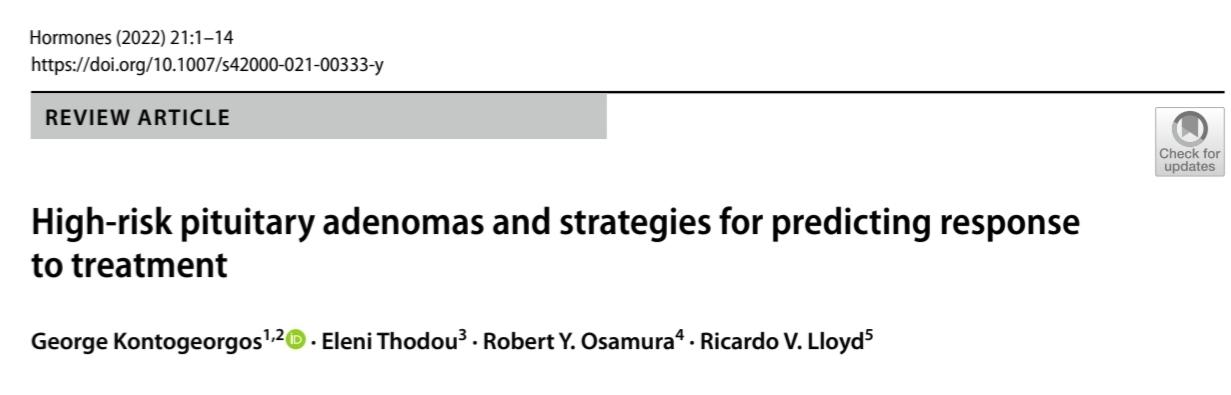 Kontogeorgos, George, et al. "High-risk pituitary adenomas and strategies for predicting response to treatment." Hormones (2022): 1-14.
Sparsely-granulated (most SGHA)(high risk adenomas)
SGHA
Densely granulated ( the respond better to SRL and have the sr2 )
Sparsely-granulated
May be sensitive  to GH antagonists
MRI T2 ,high signal
No response  to  SRLs
Because have SRs it is likely  to response  to pasireotide
Plan for our patient:
Prednisone  DC    if  cortisol 8 am Be acceptable
Start SRLs
Consider   temozolomide  and chemotherapy
Colonoscopy
Echo and cardiac examination
IHC
Consider total thyroidectomy
Investigation of metabolic complications
BMD
Annual imaging  and investigate axis